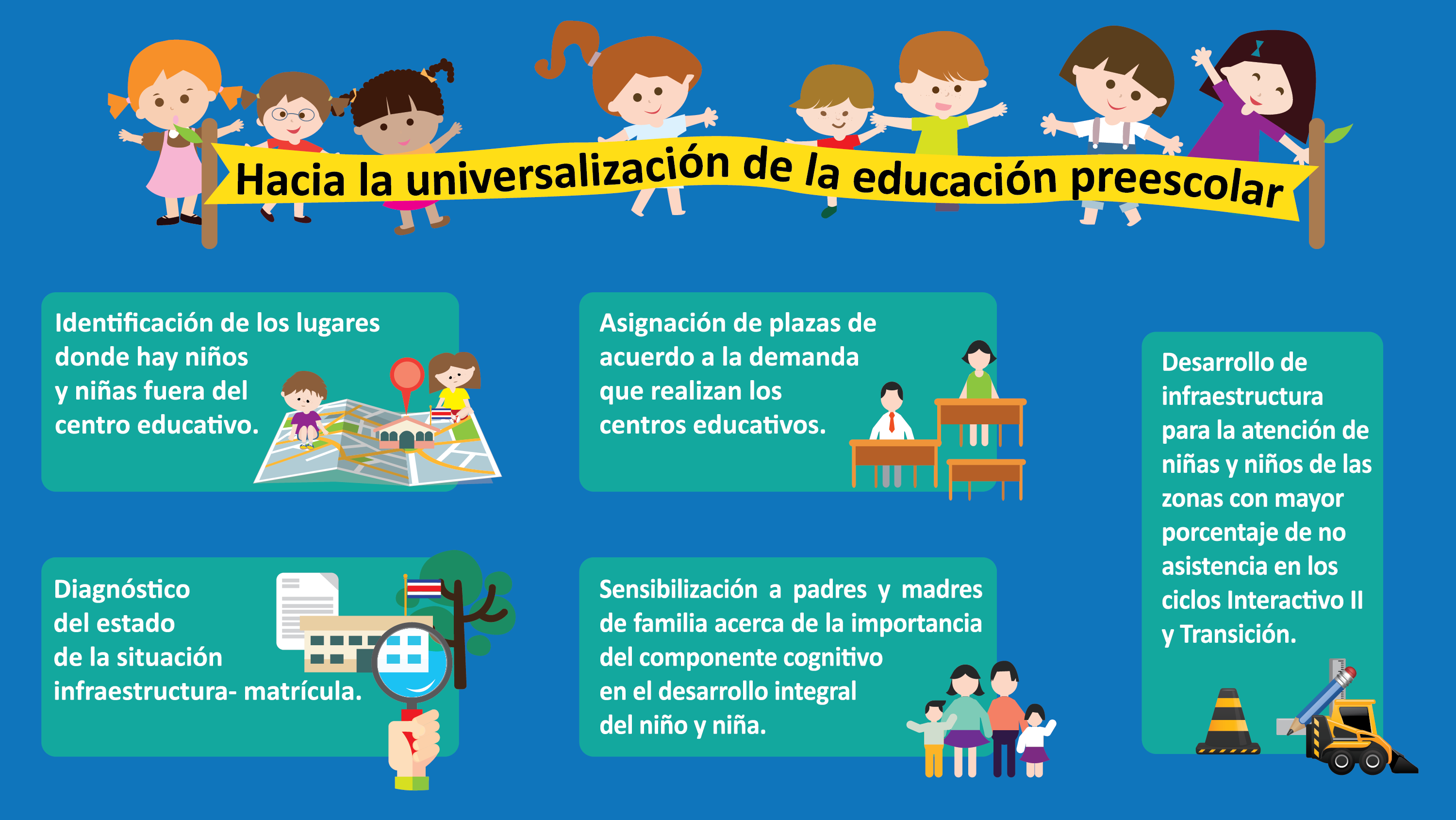 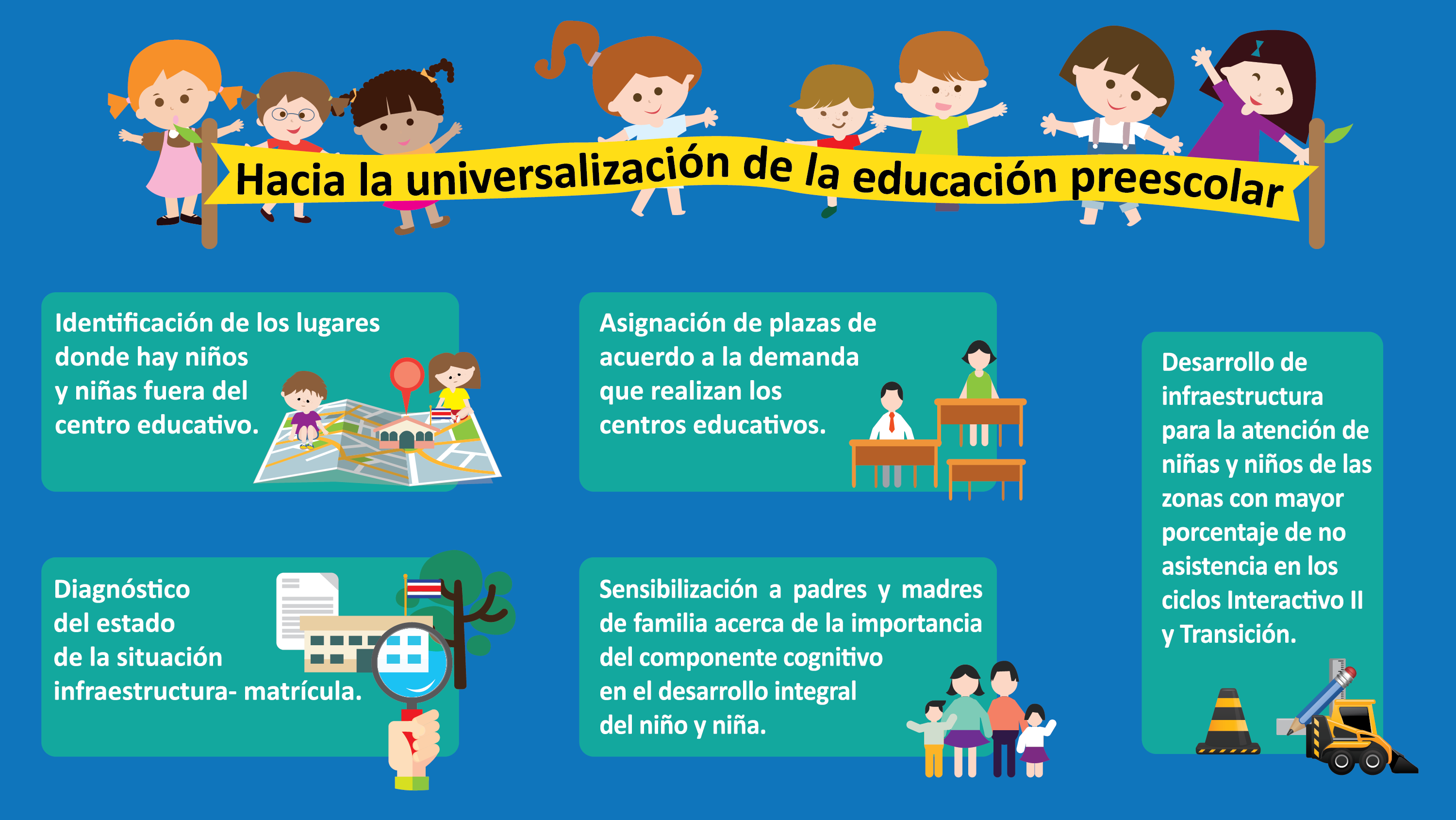 en la
primera
Educación
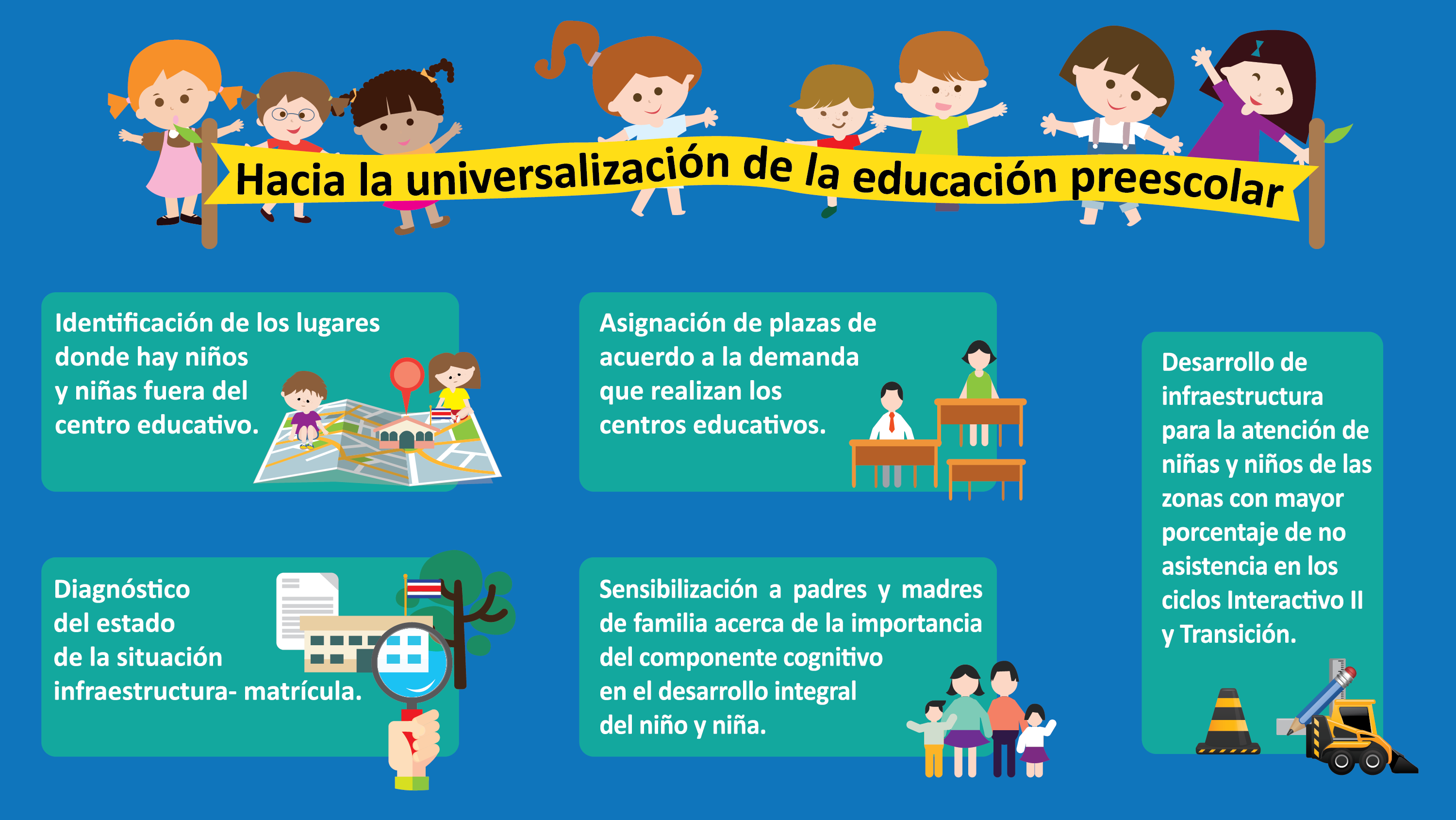 infancia
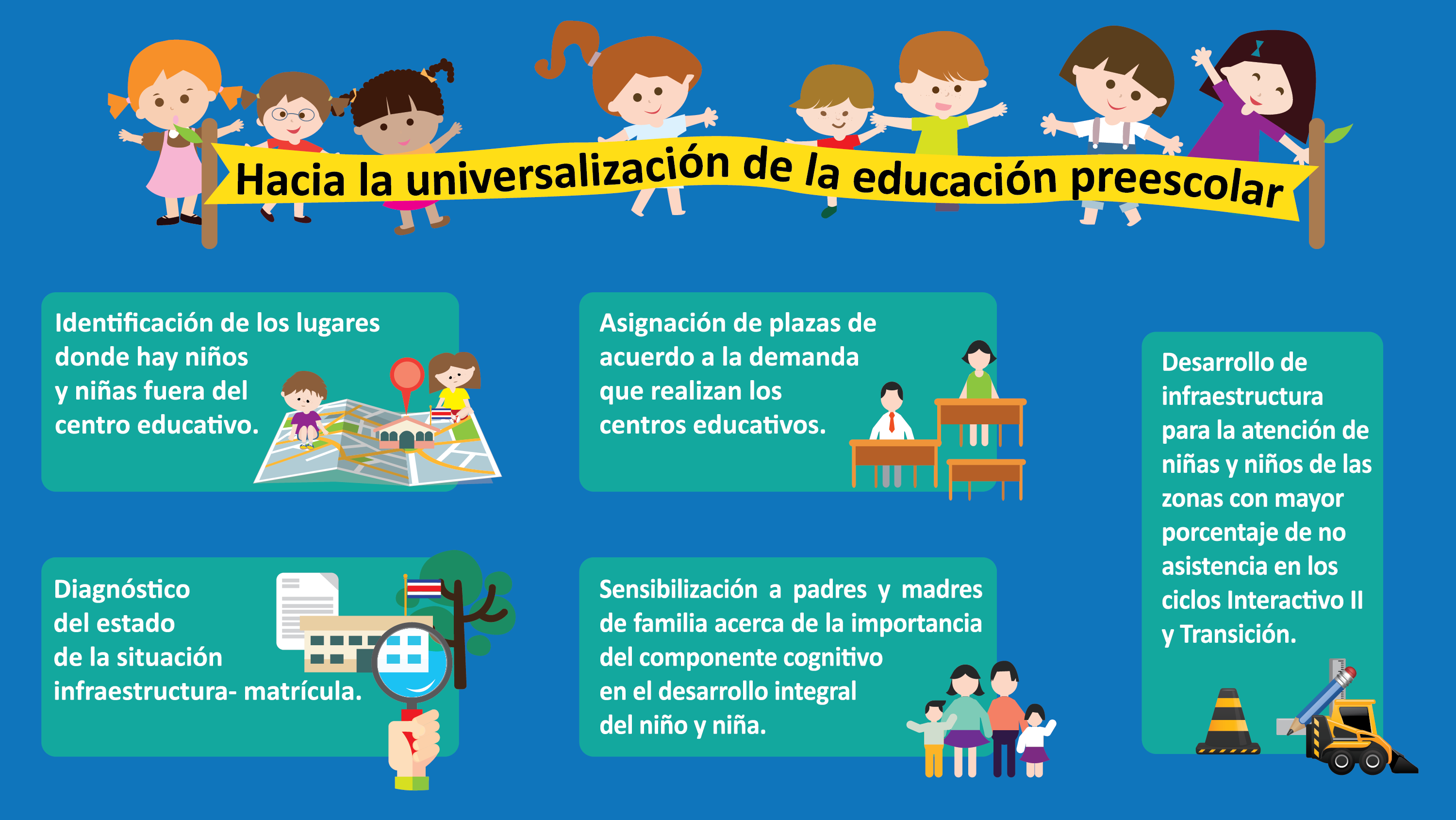 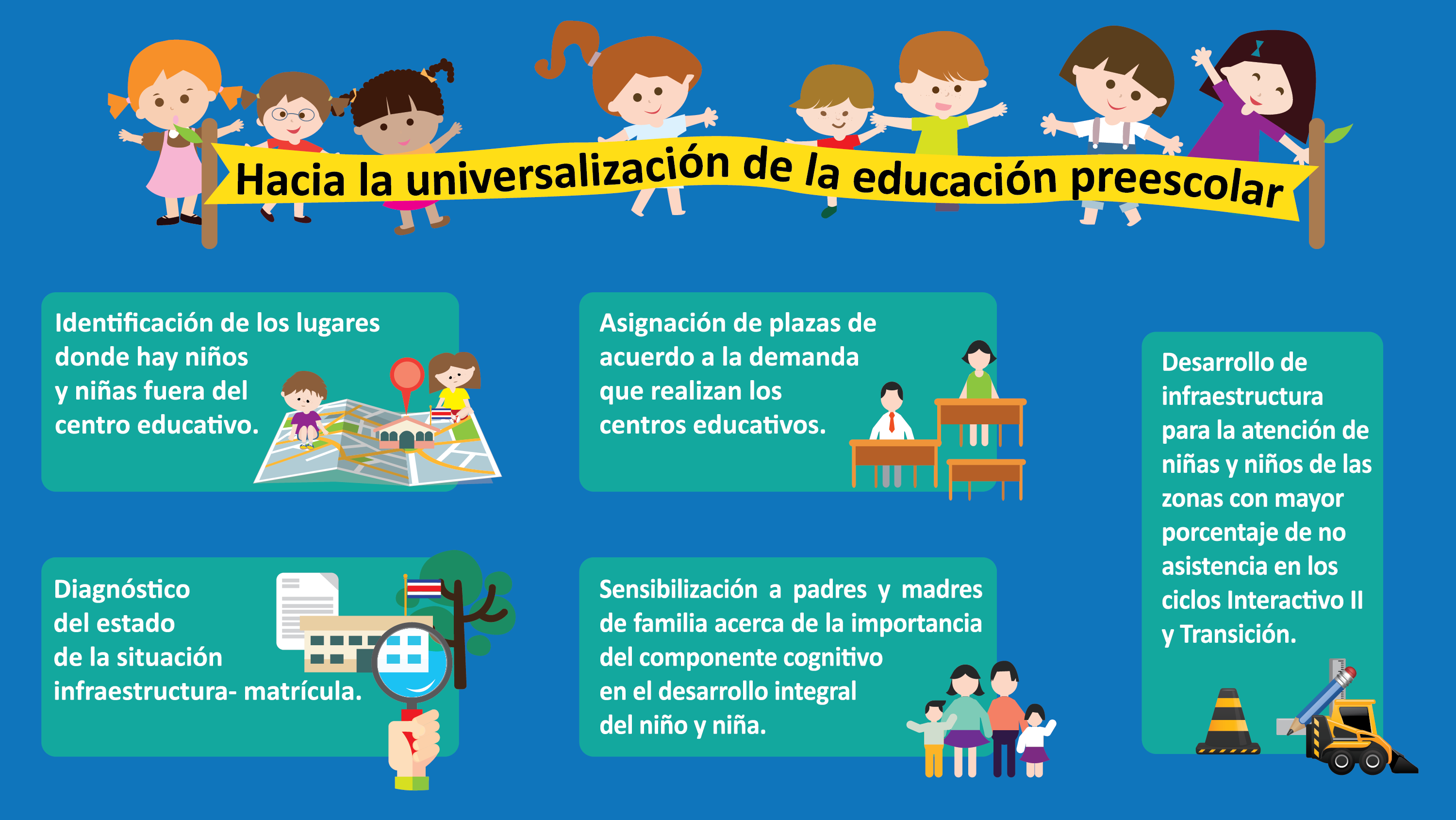 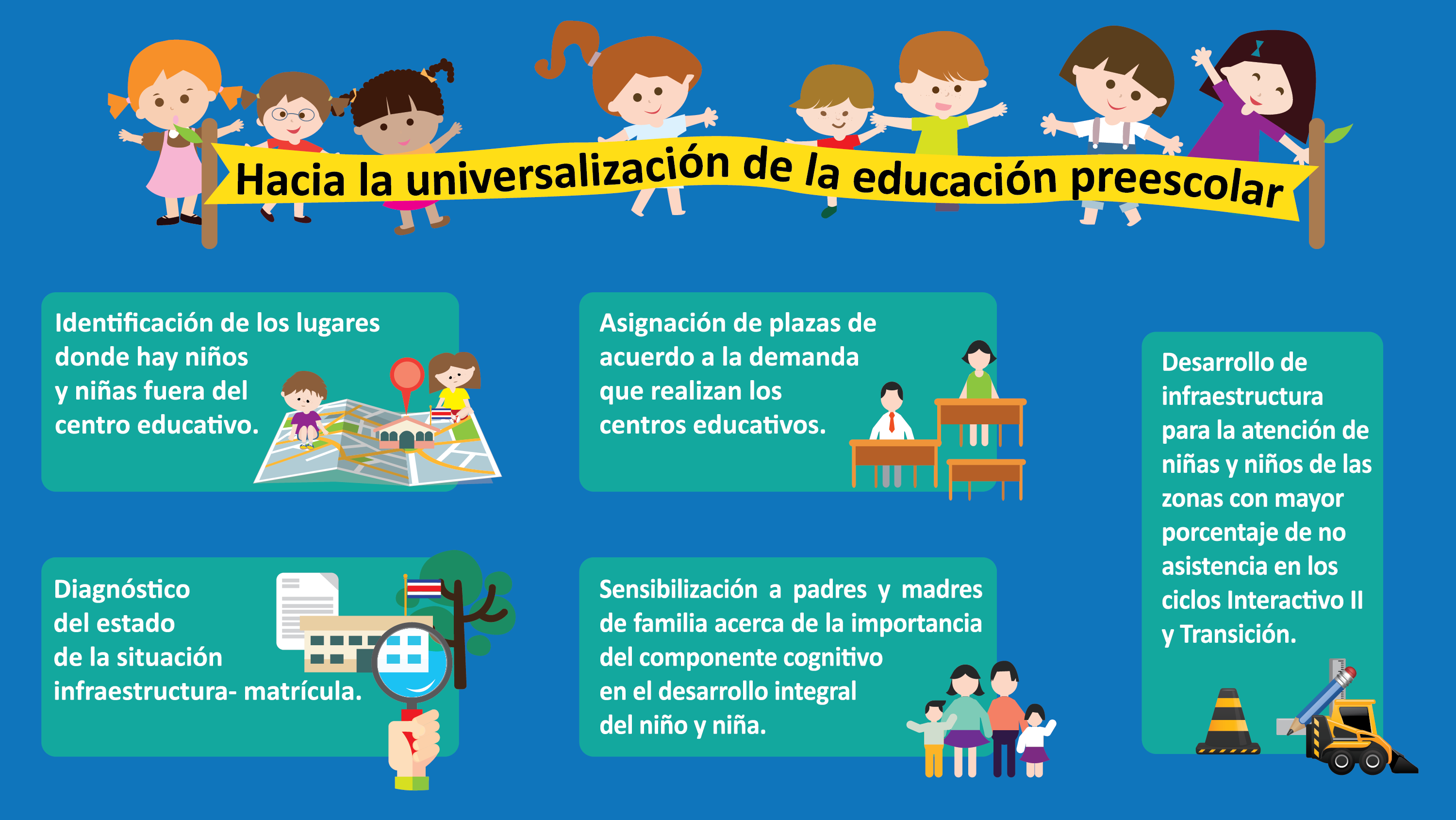 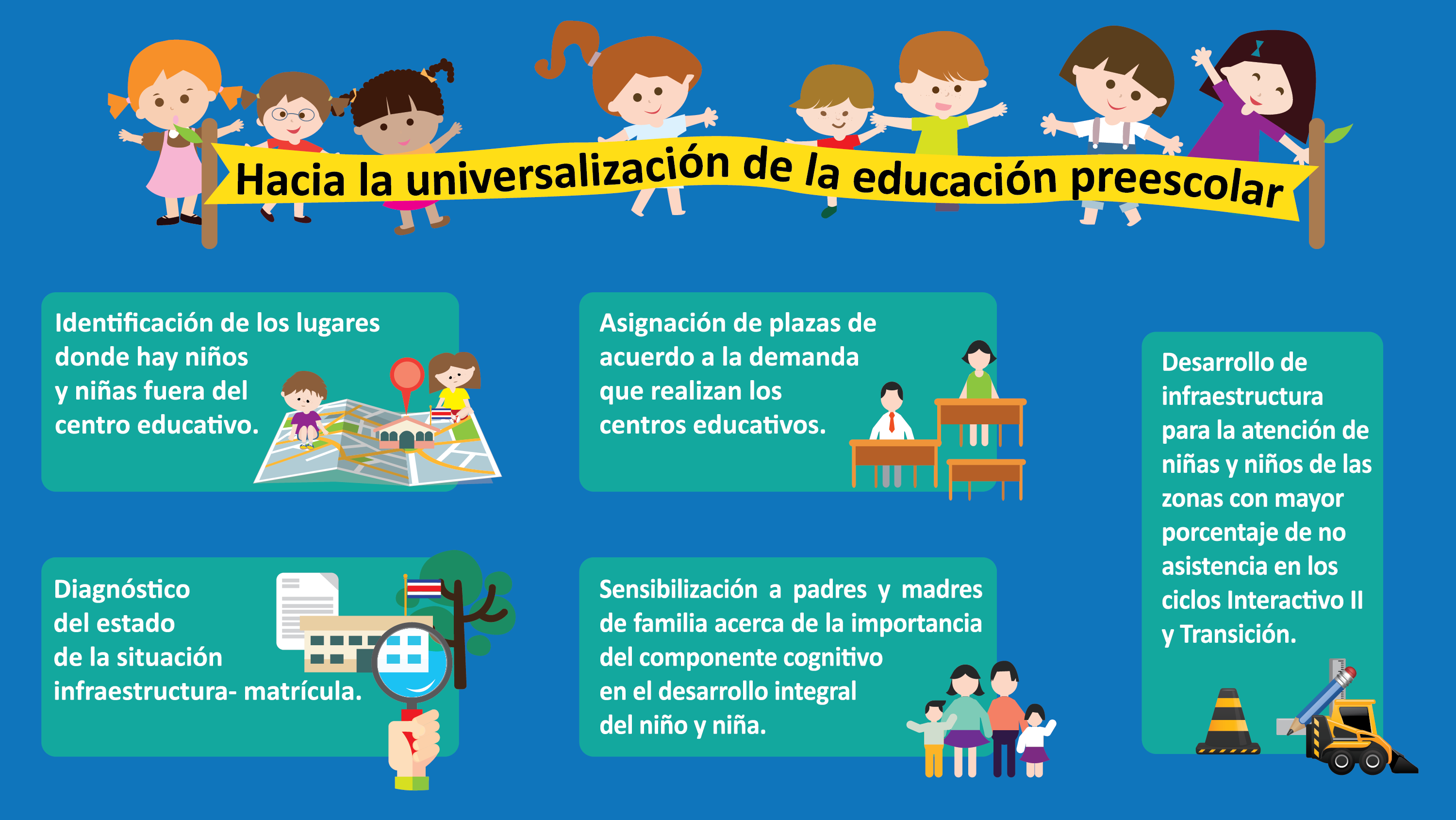 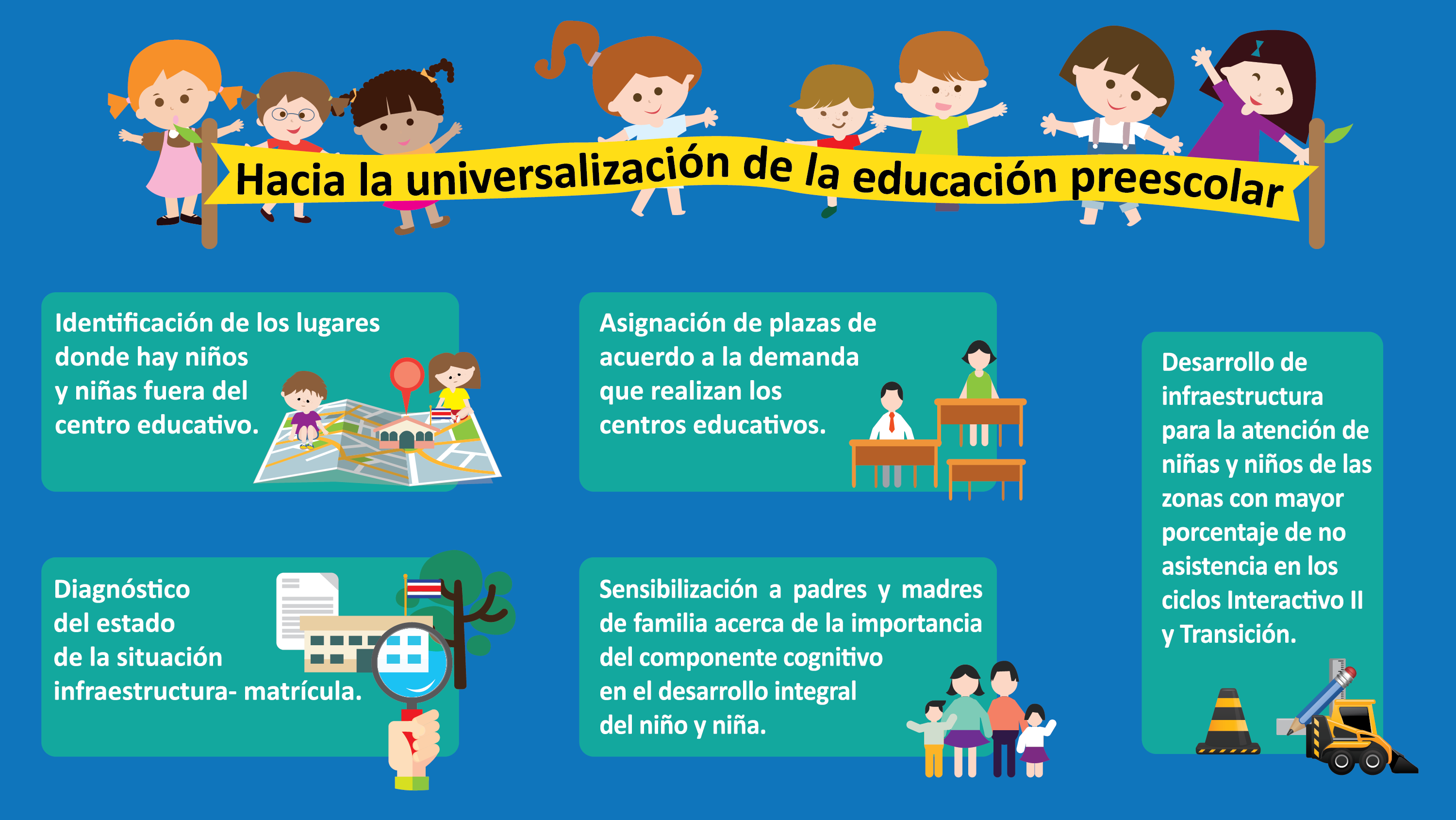 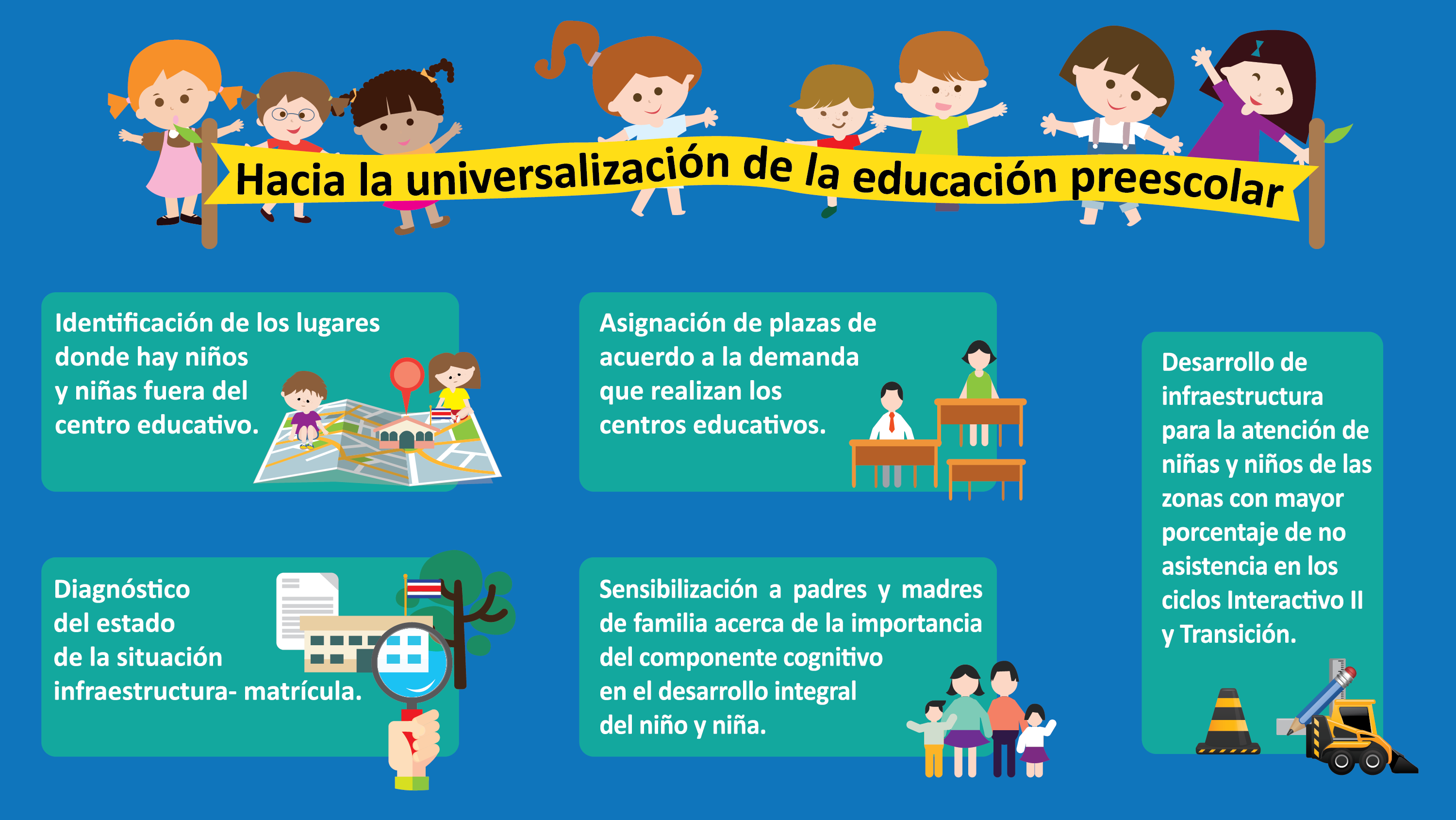 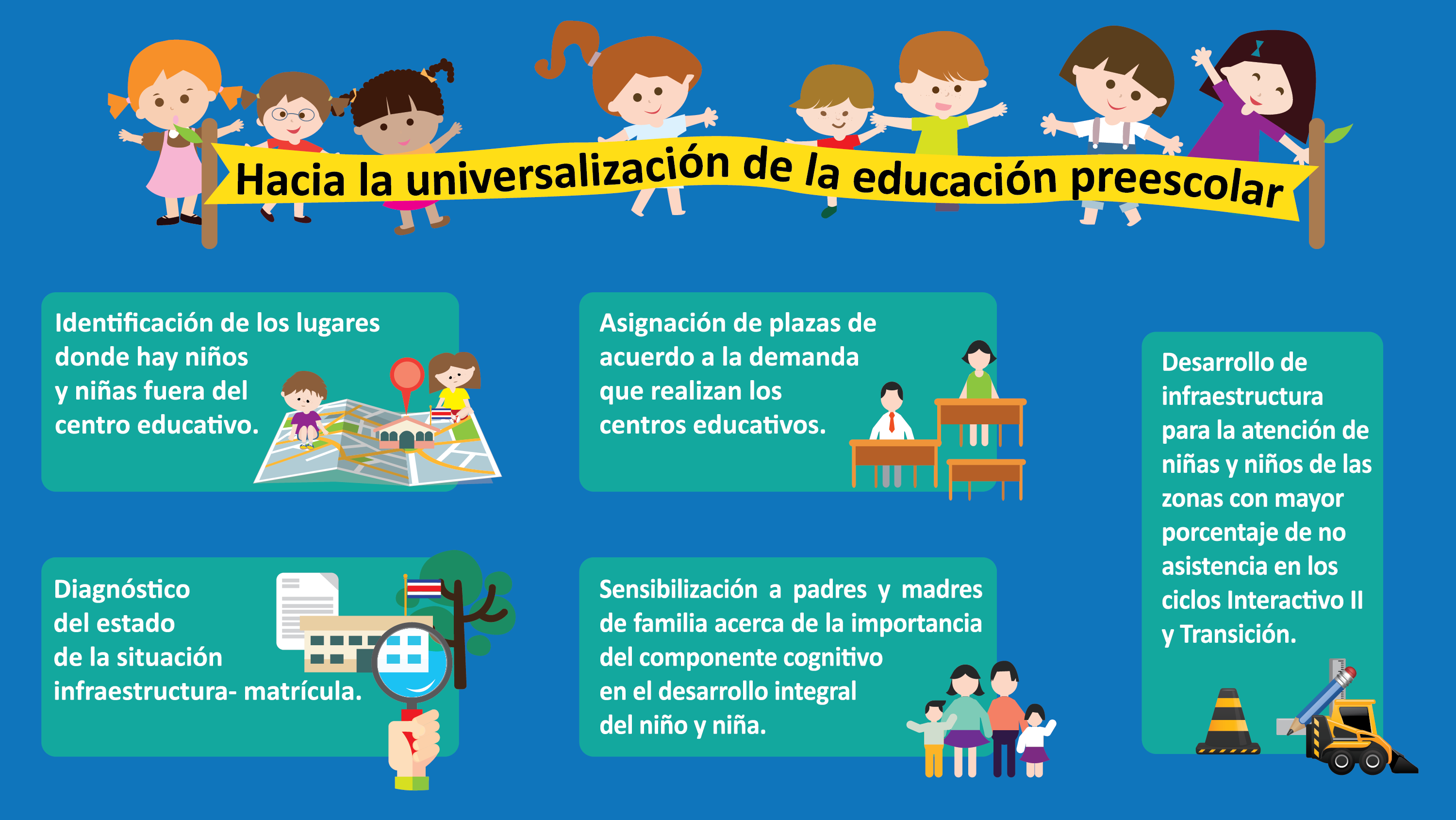 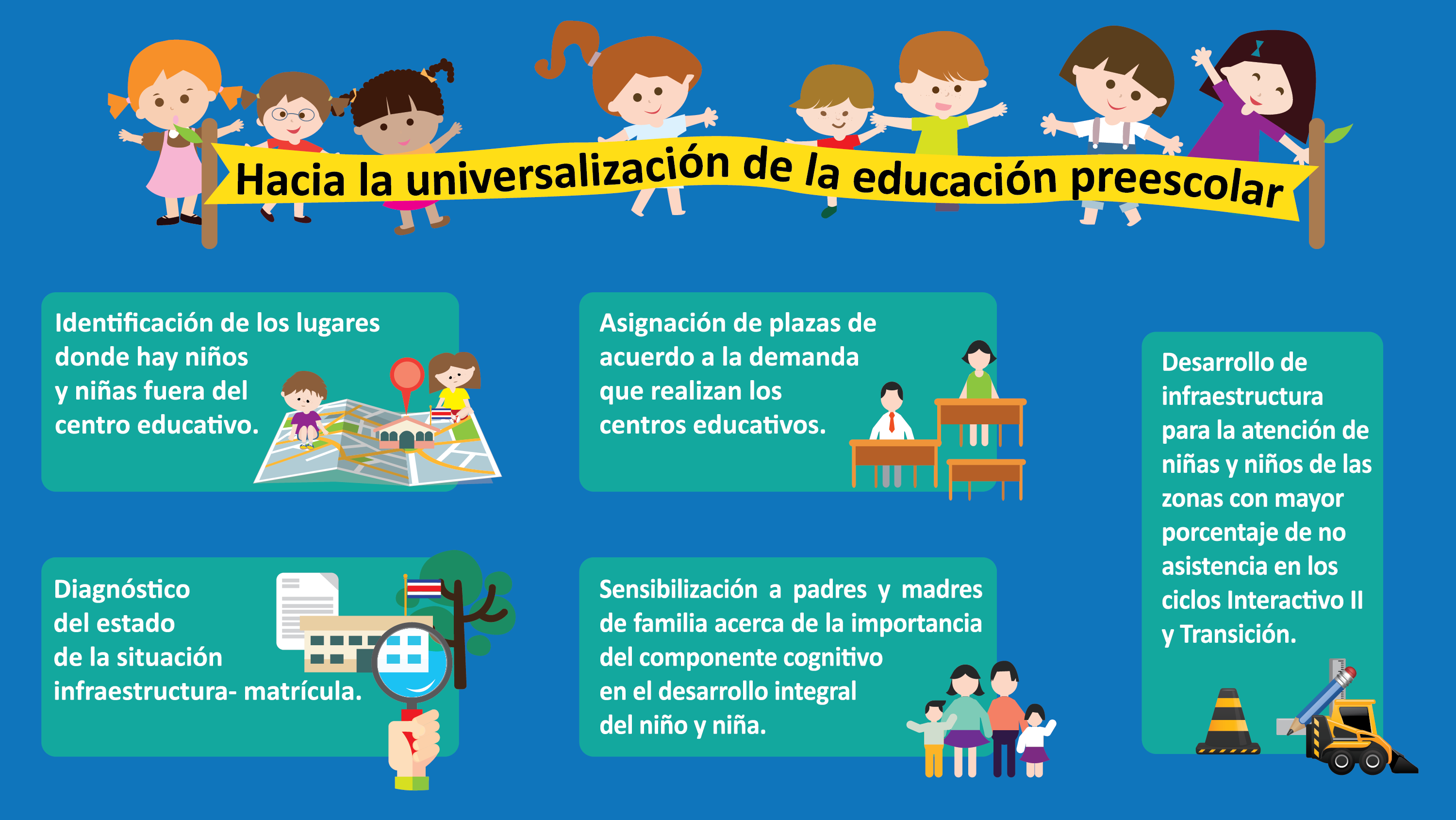 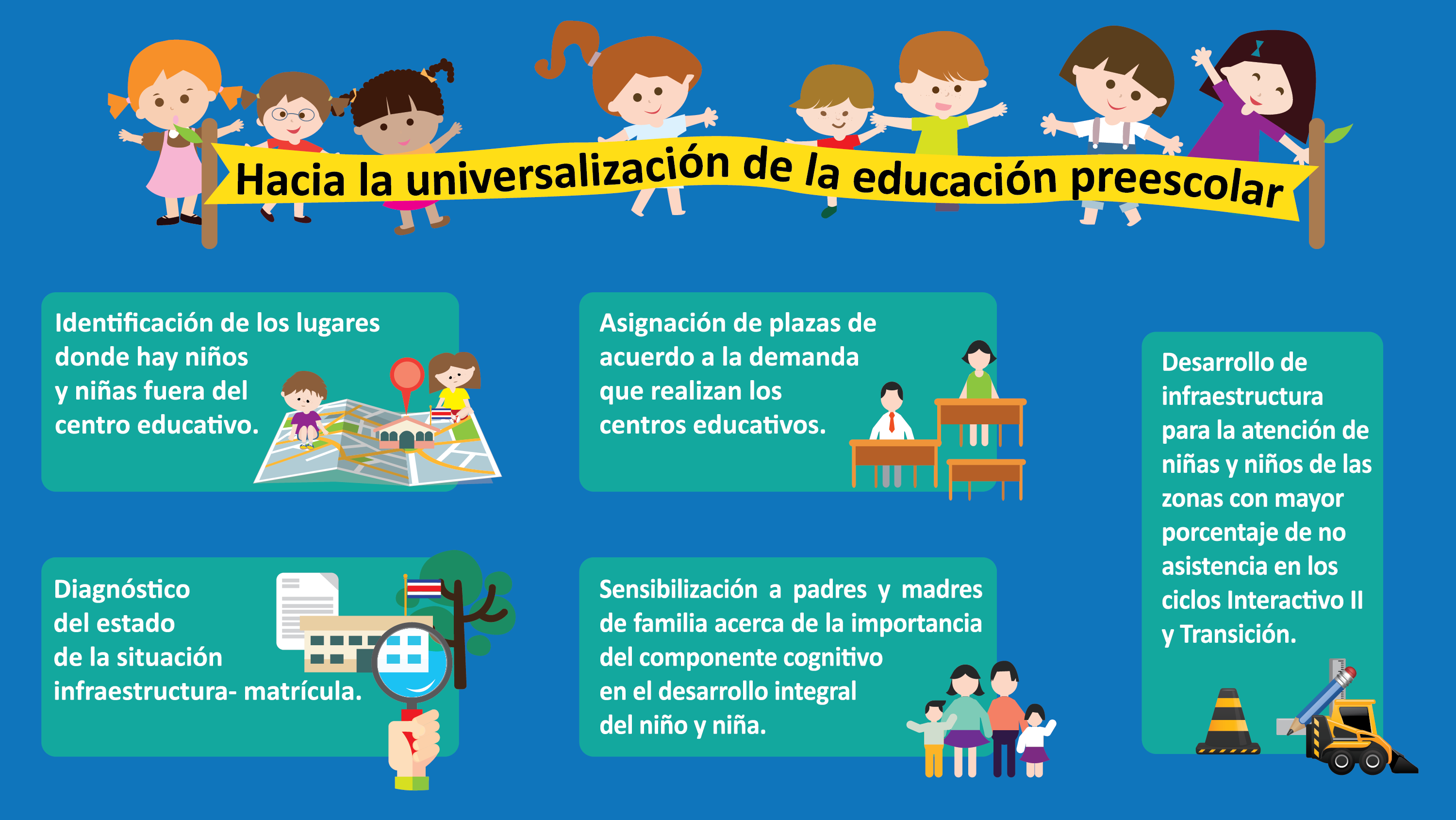 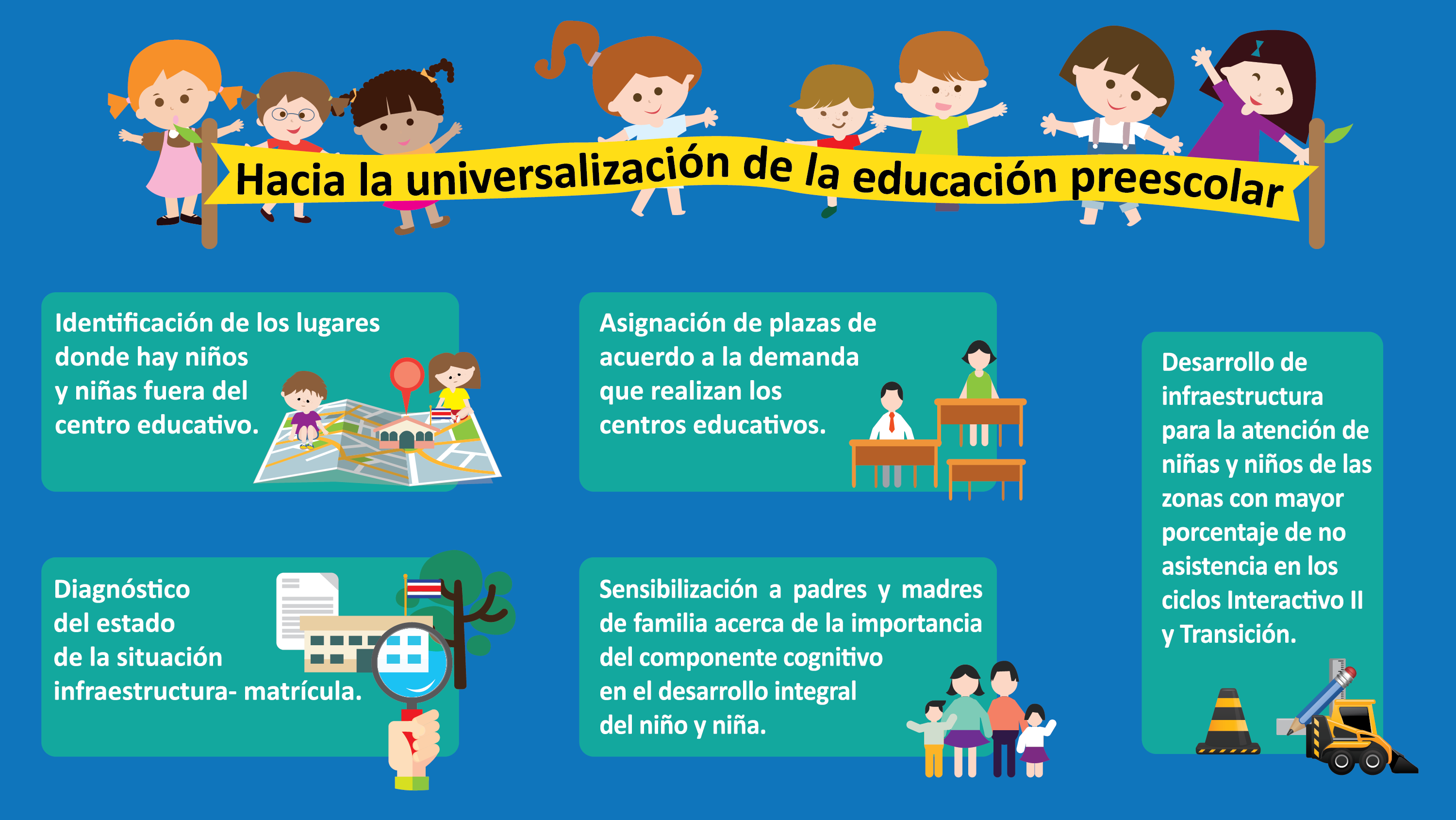 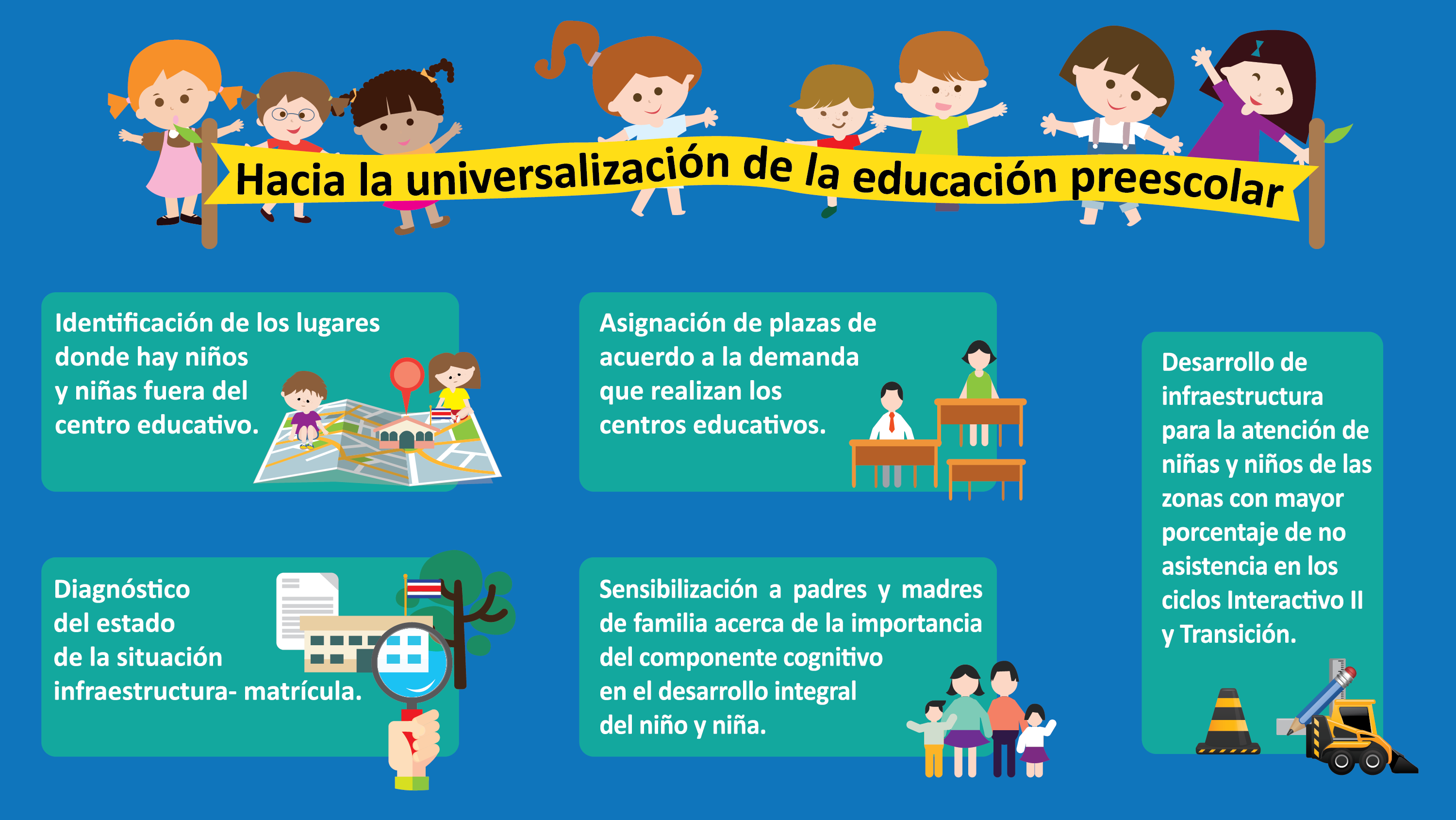 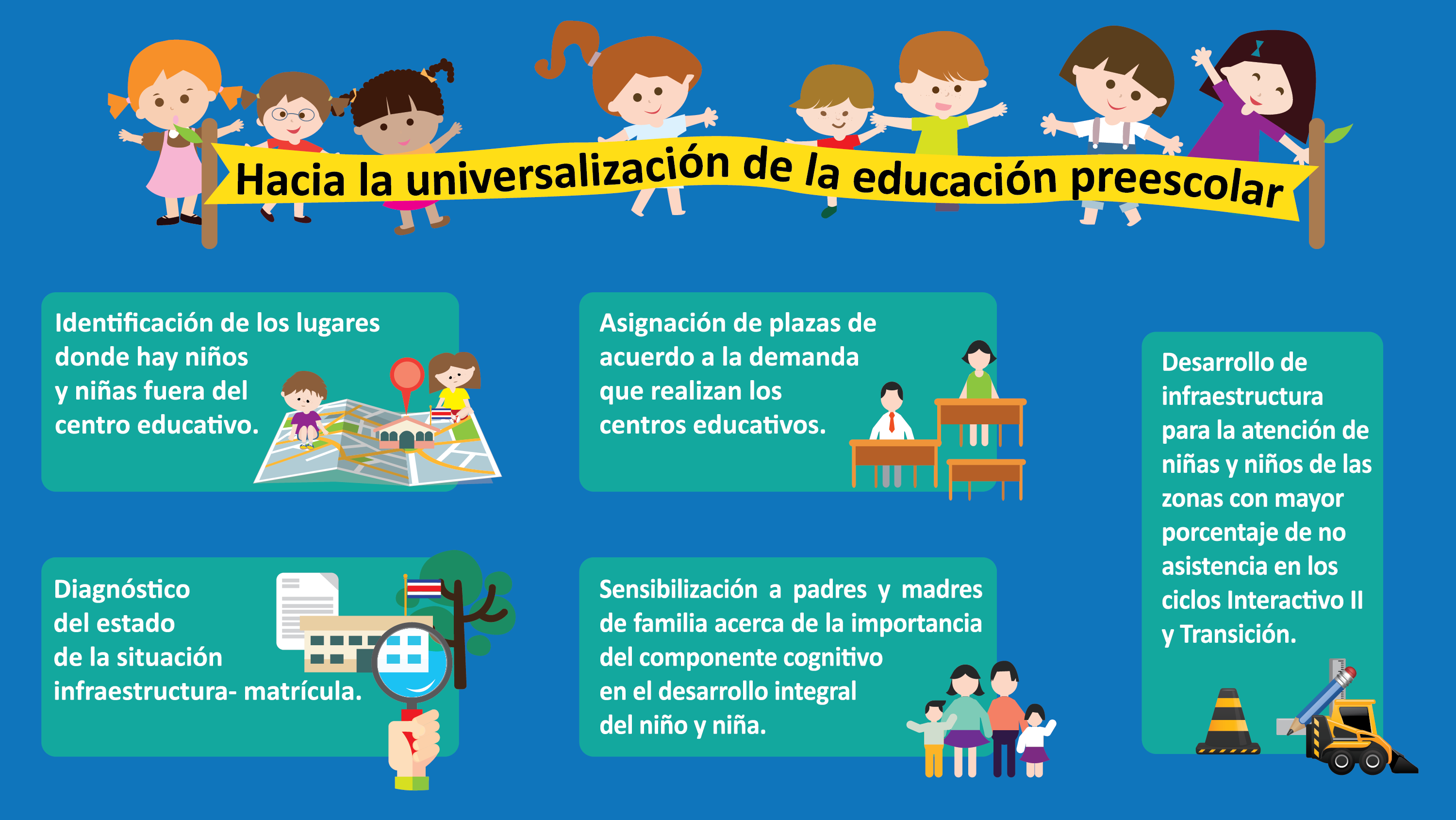 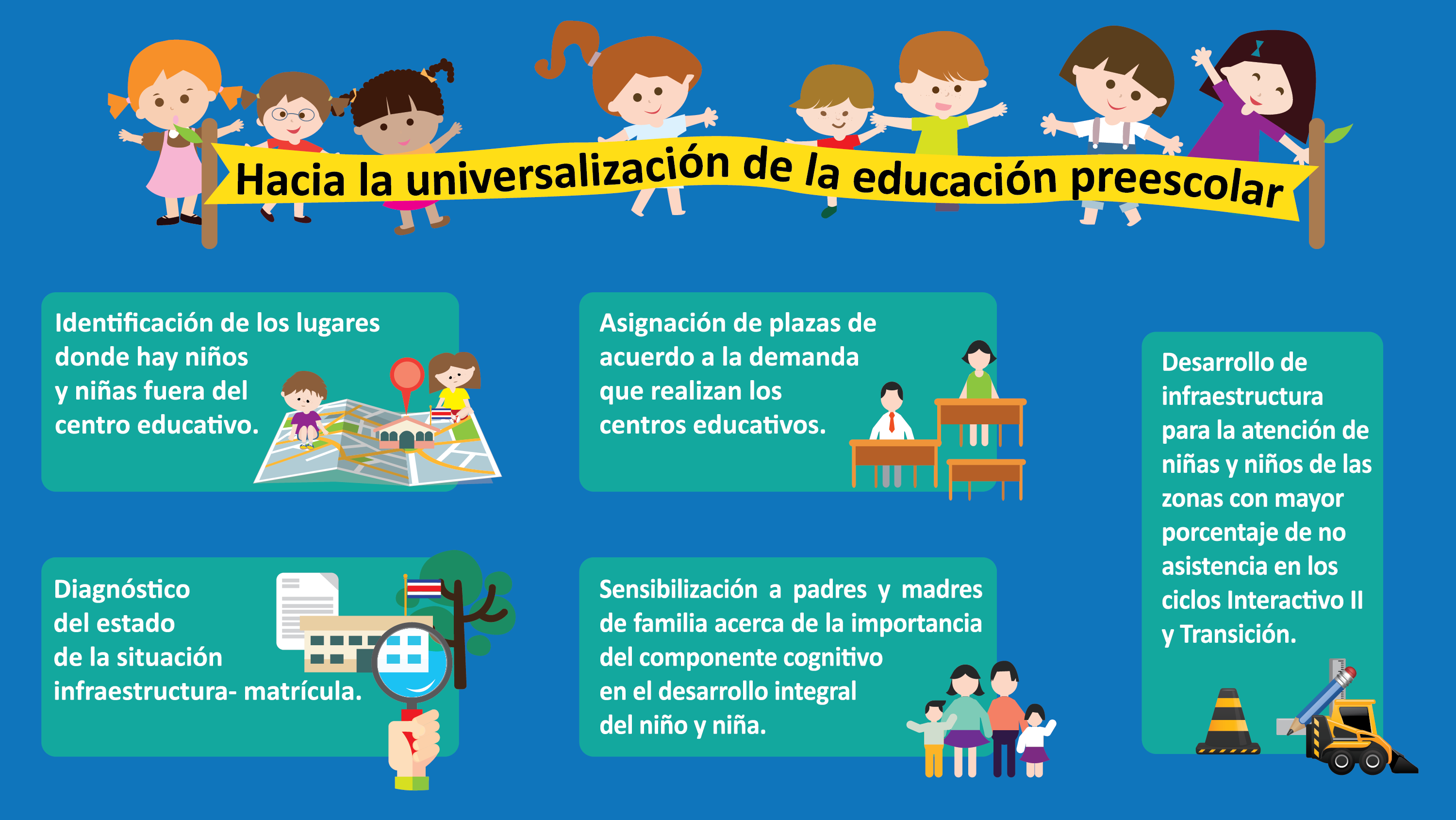 “Un derecho, un reto, una oportunidad”
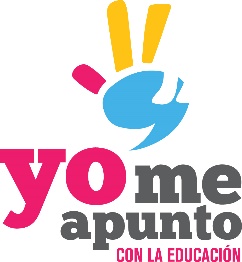 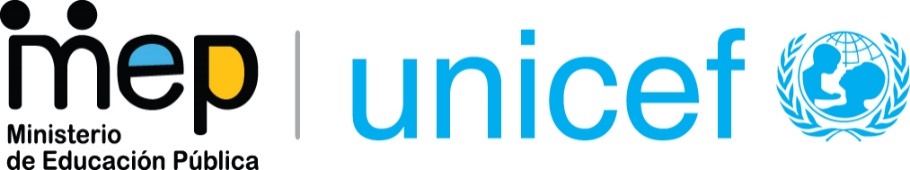 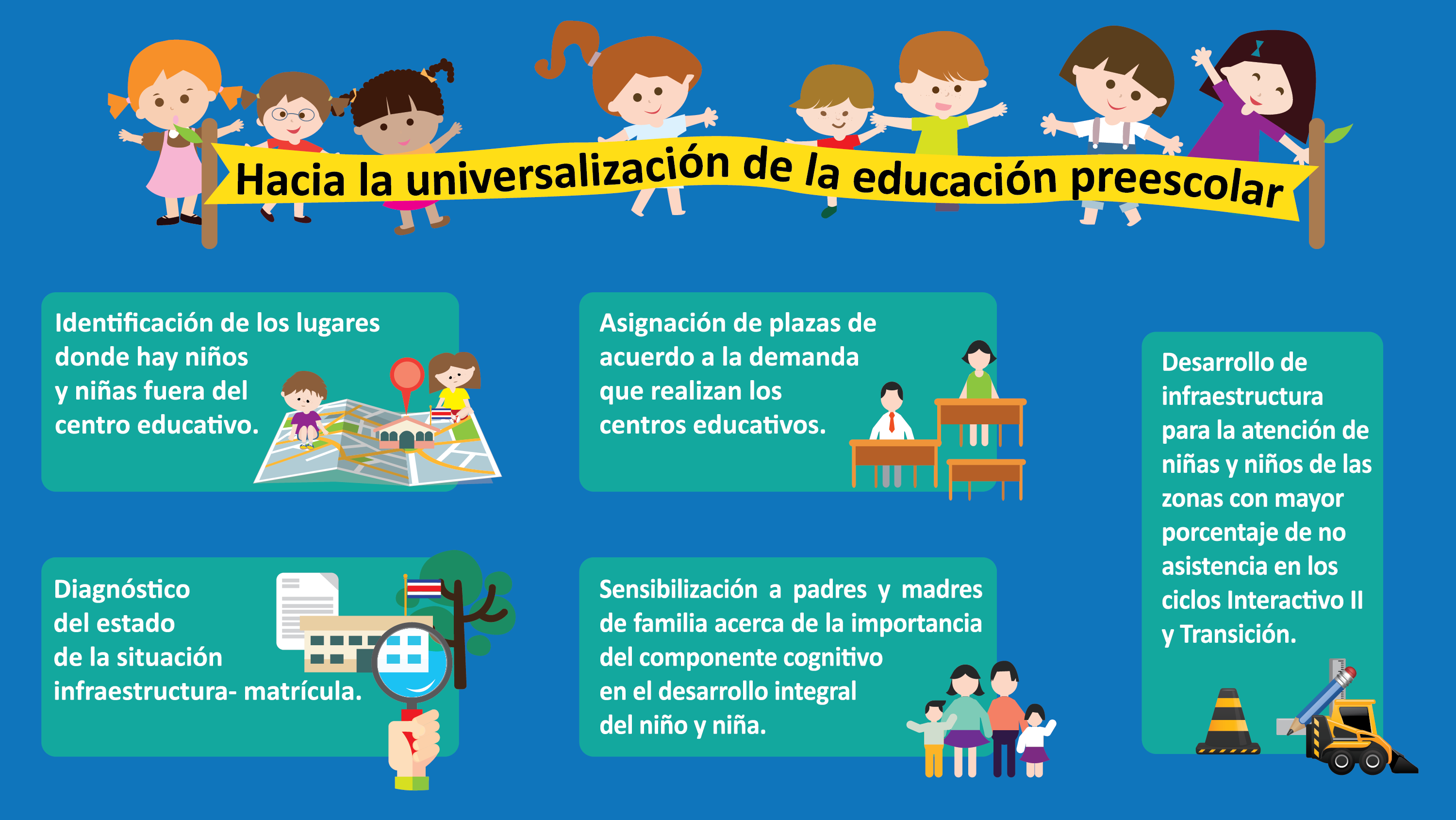 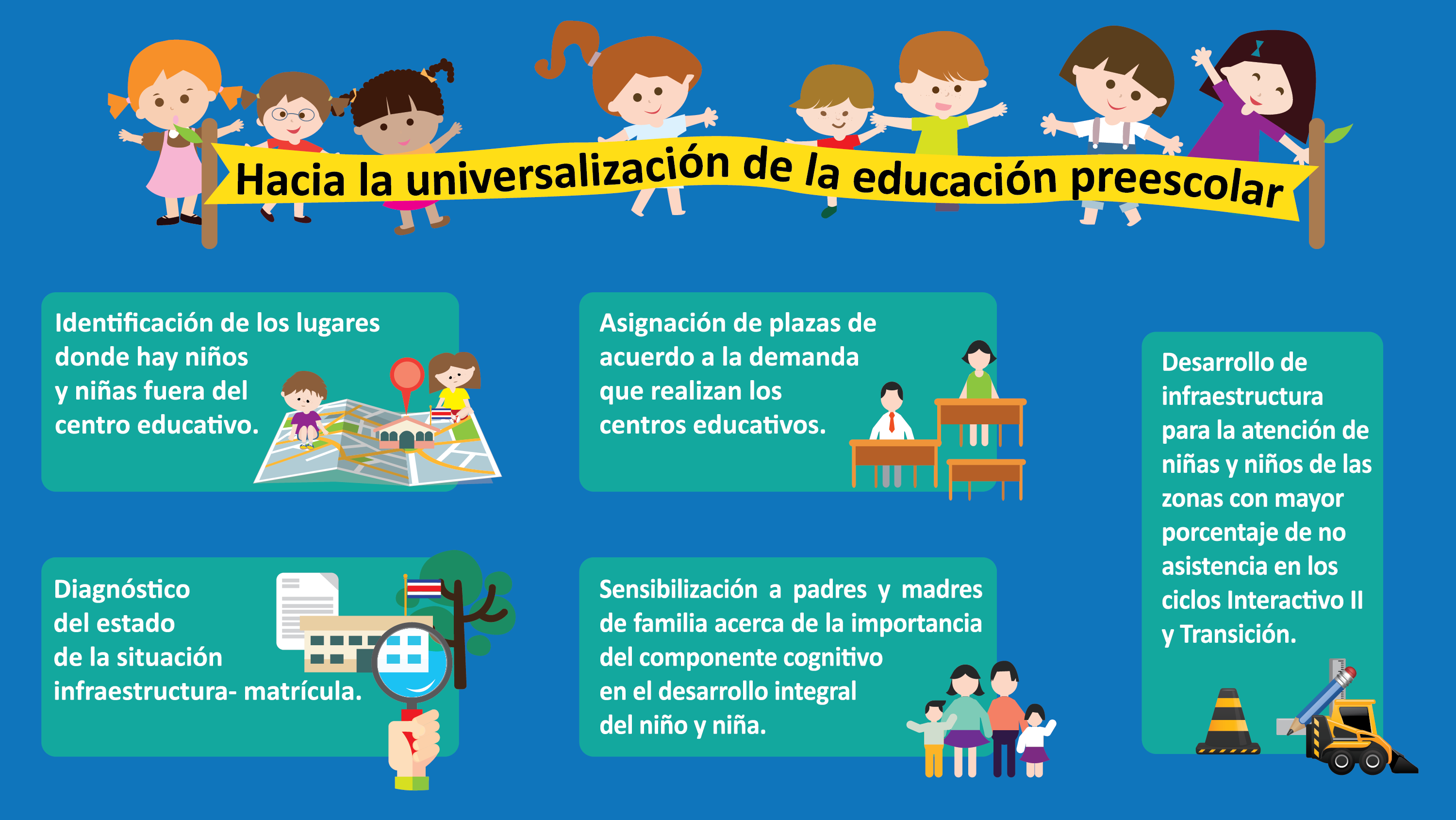 2
1
3
Identificación de lugares donde hay niñas 
y niños fuera 
del centro 
educativo
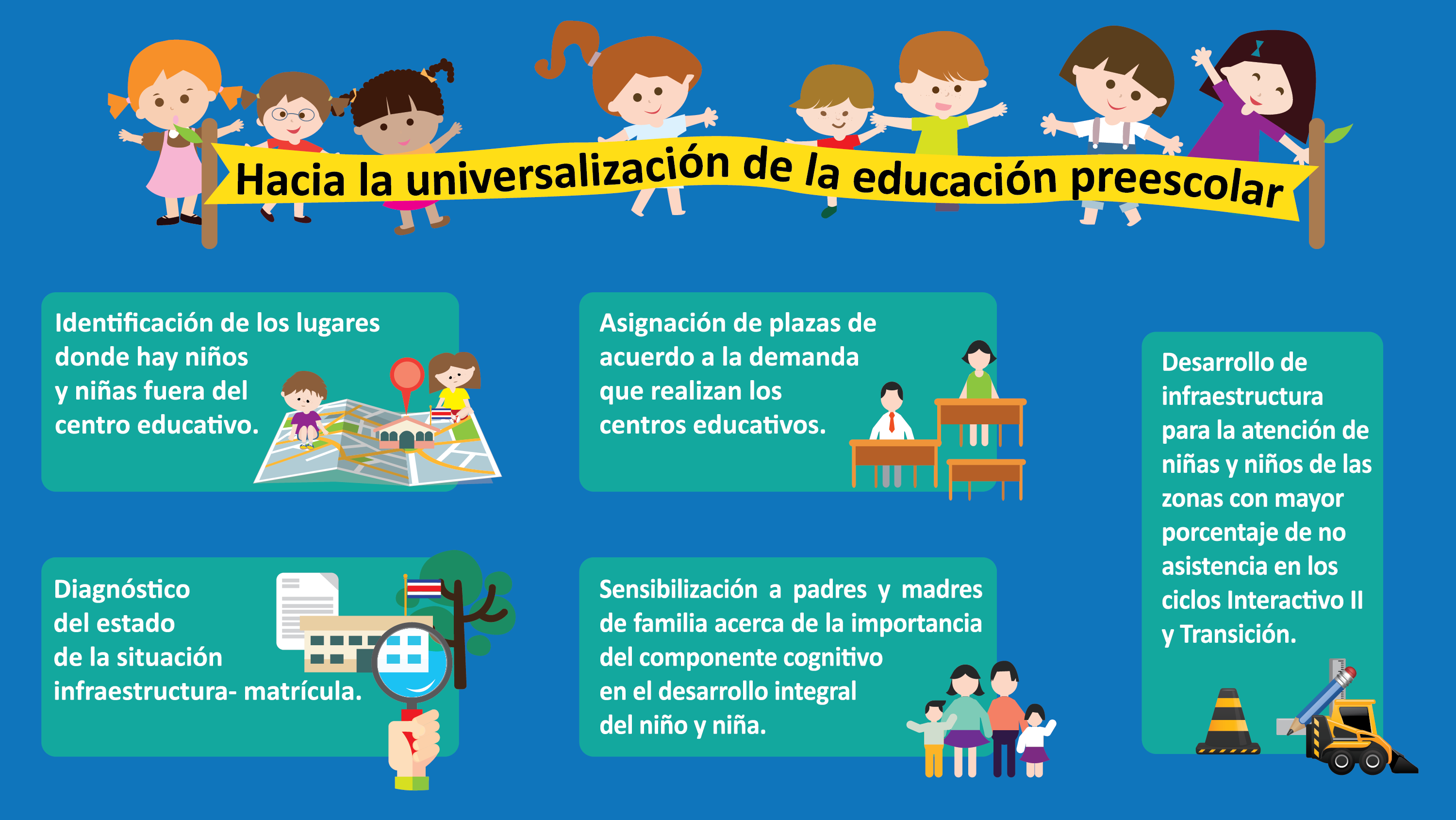 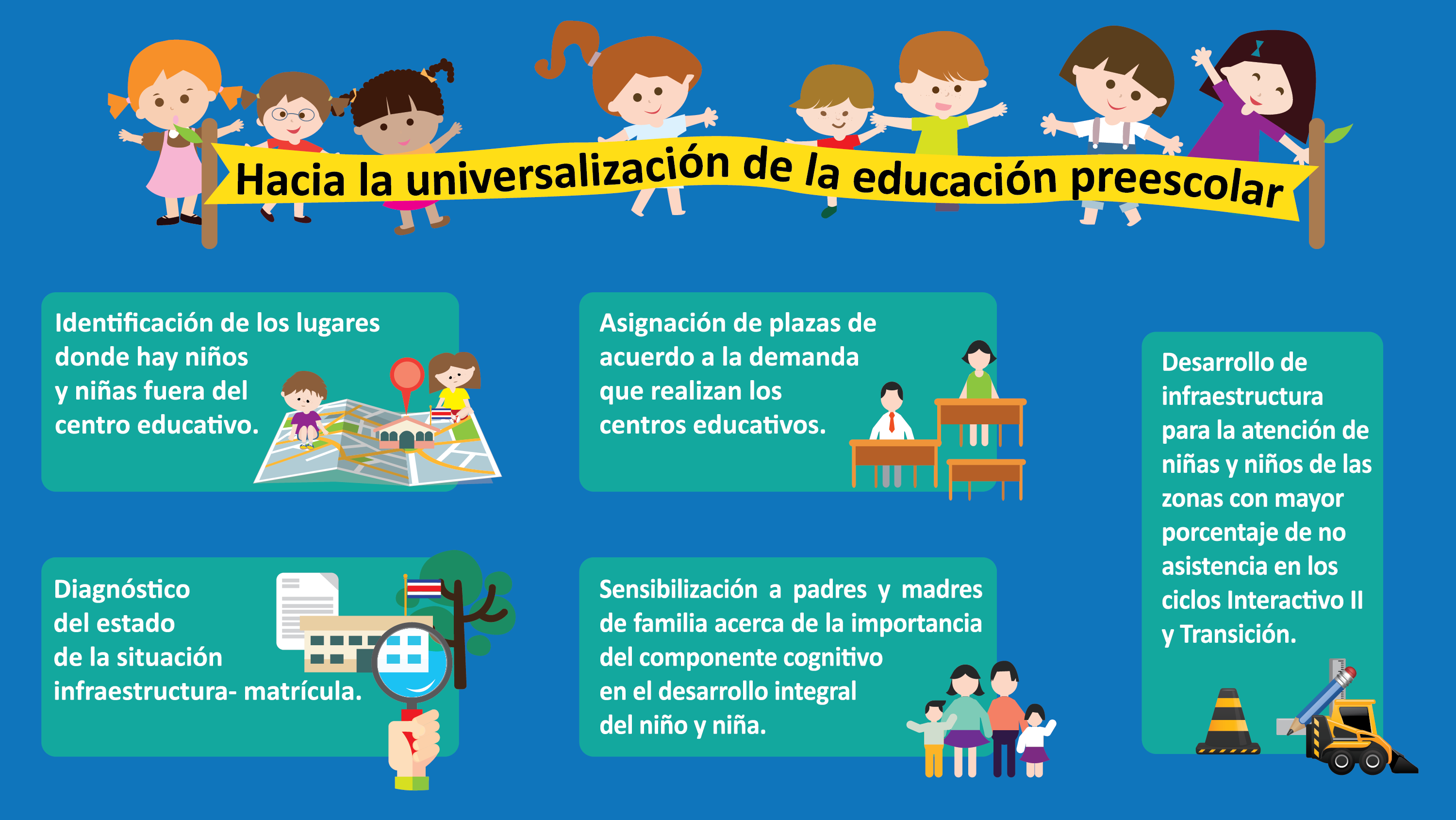 Asignación de plazas docentes
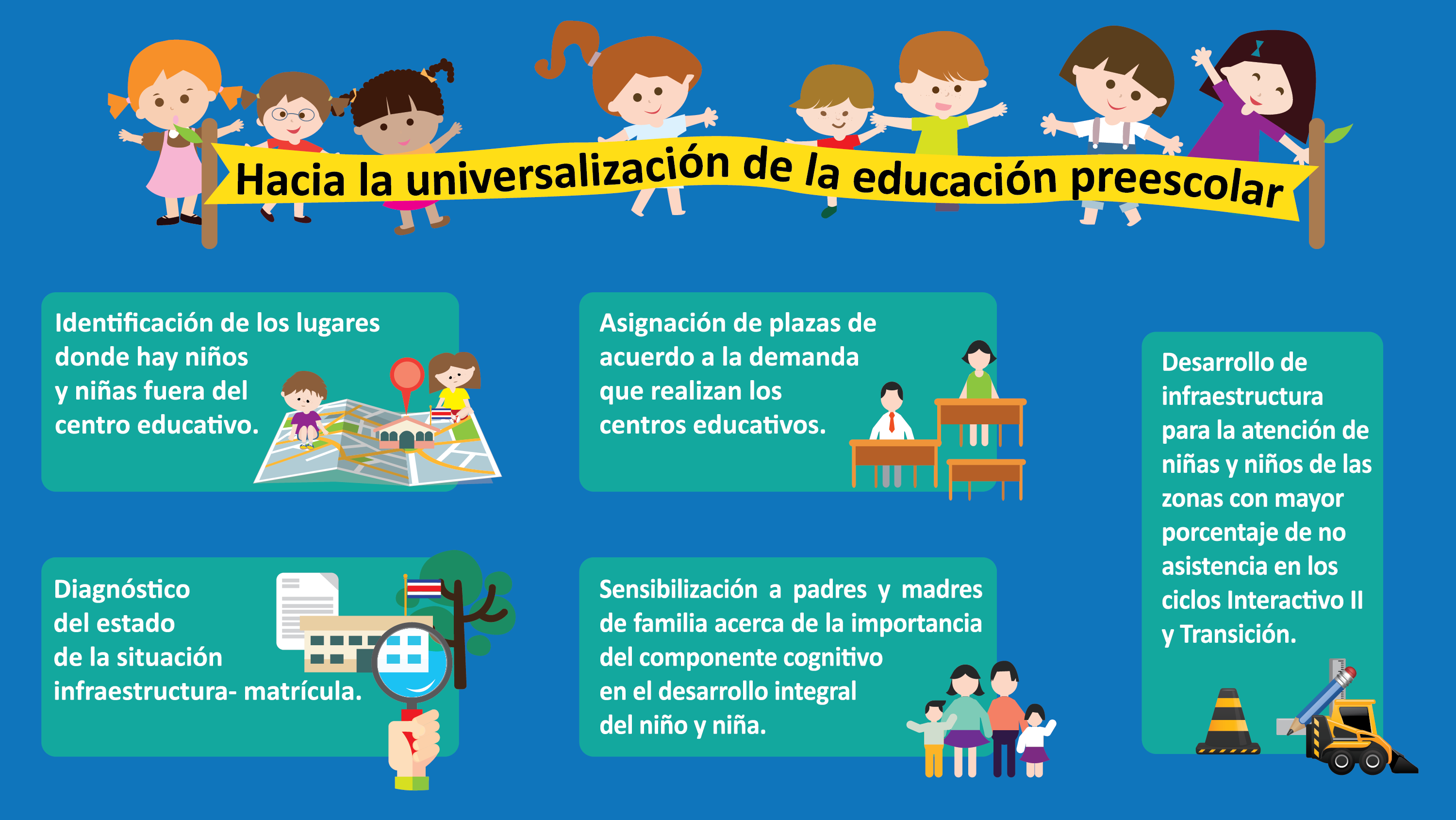 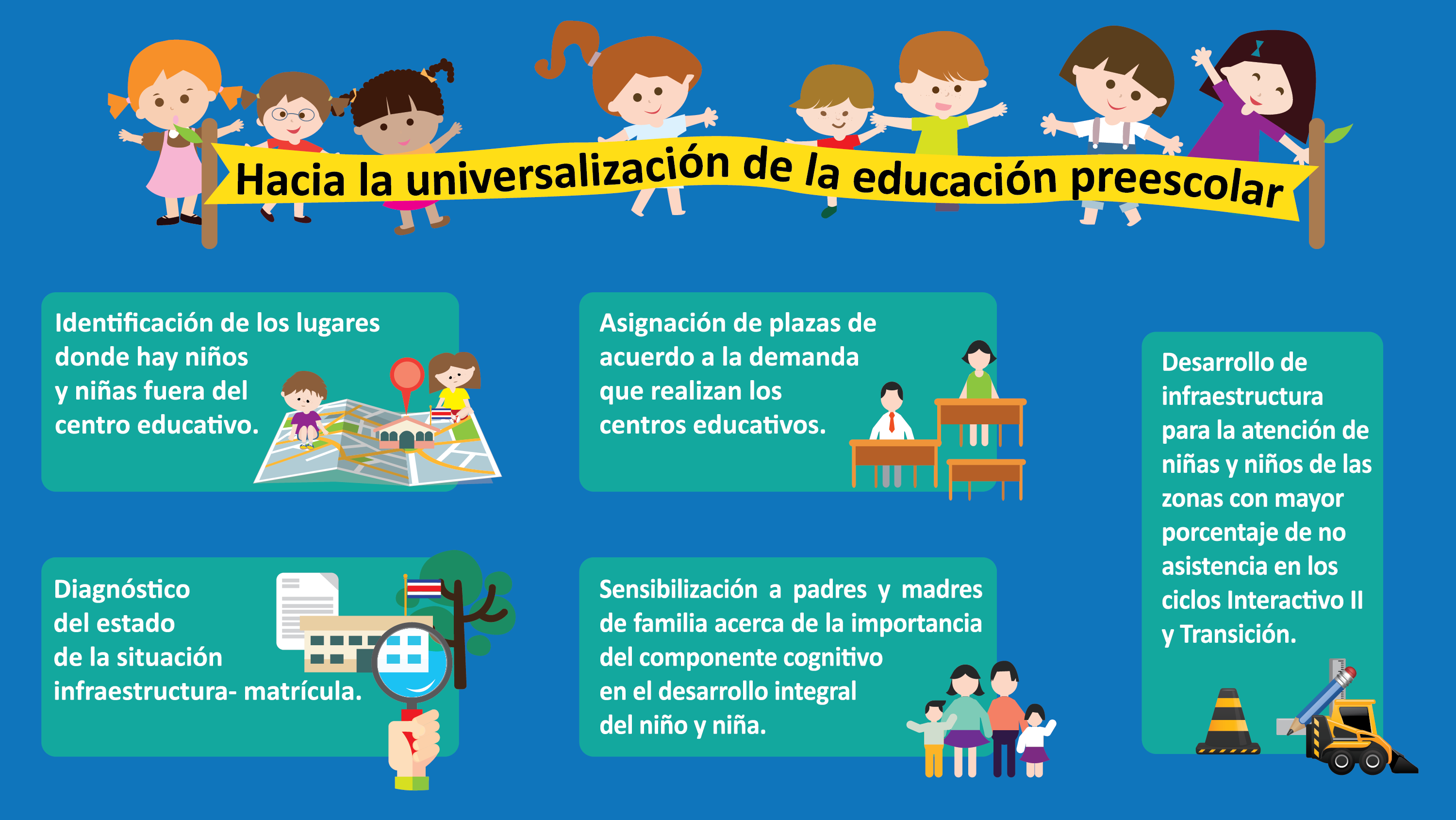 Mejoras en infraestructura en las zonas de menor desarrollo
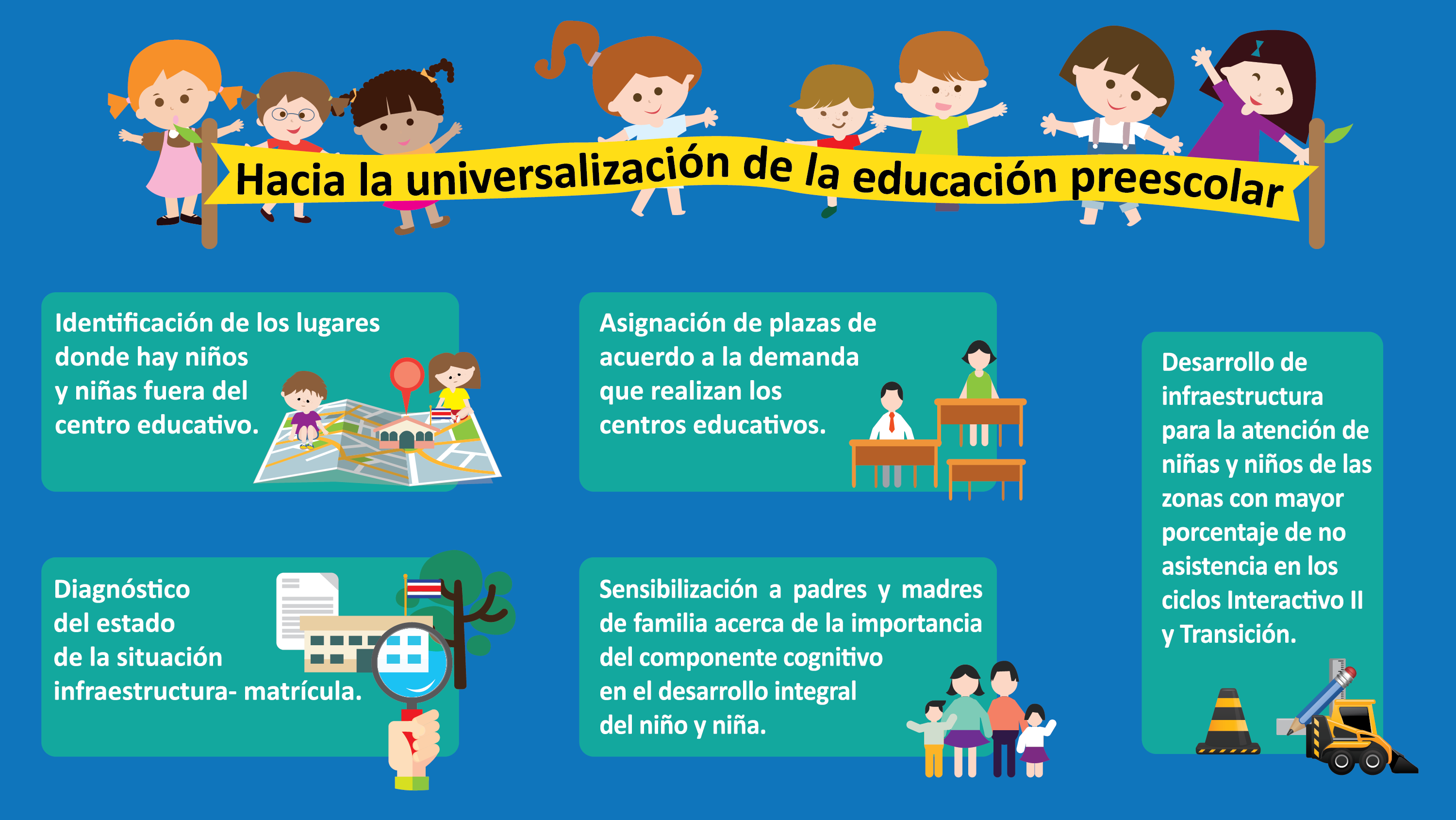 5
4
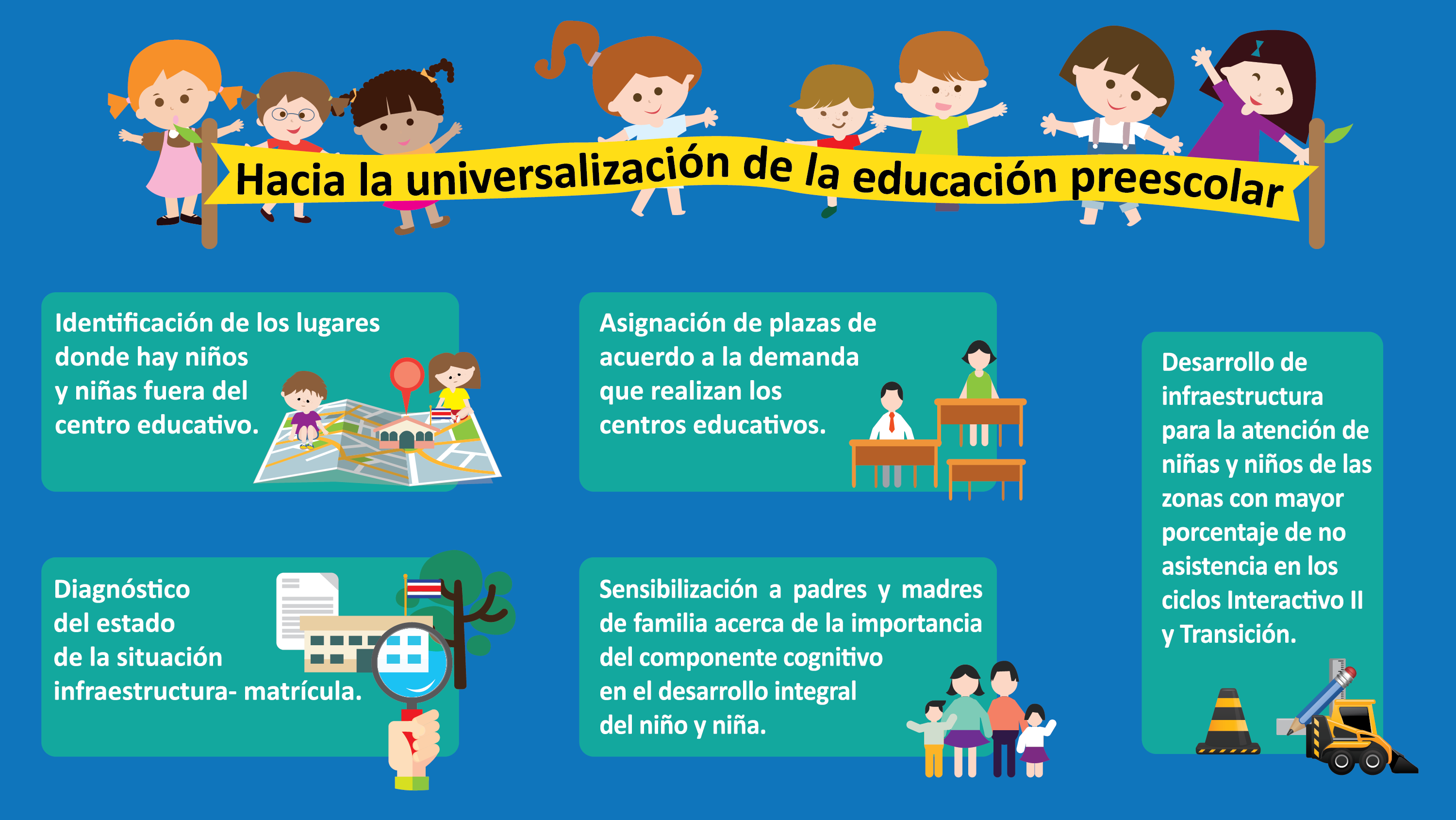 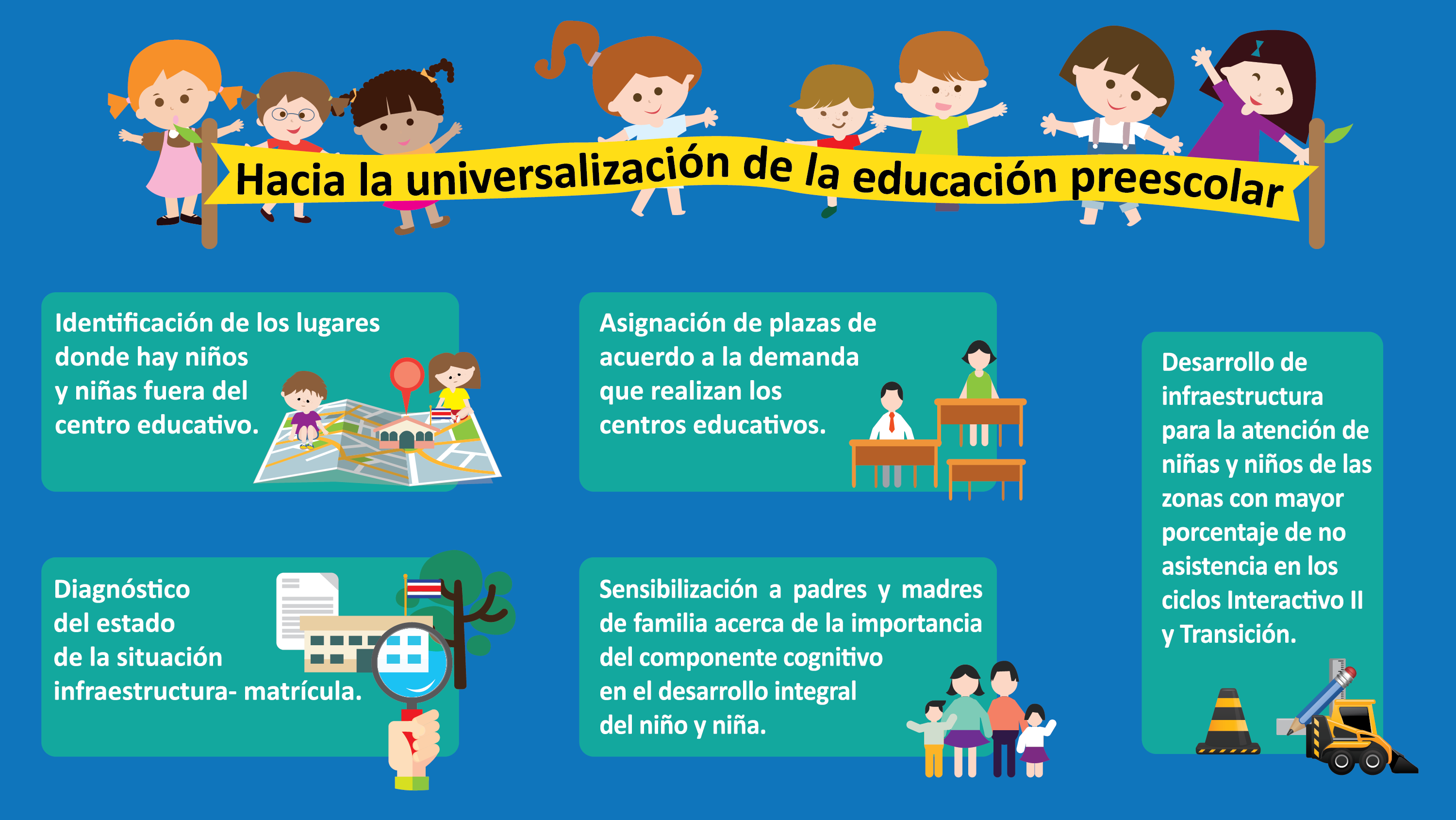 Sensibilización a la familia acerca de la importancia del componente cognitivo en el desarrollo integral      de la niñez.
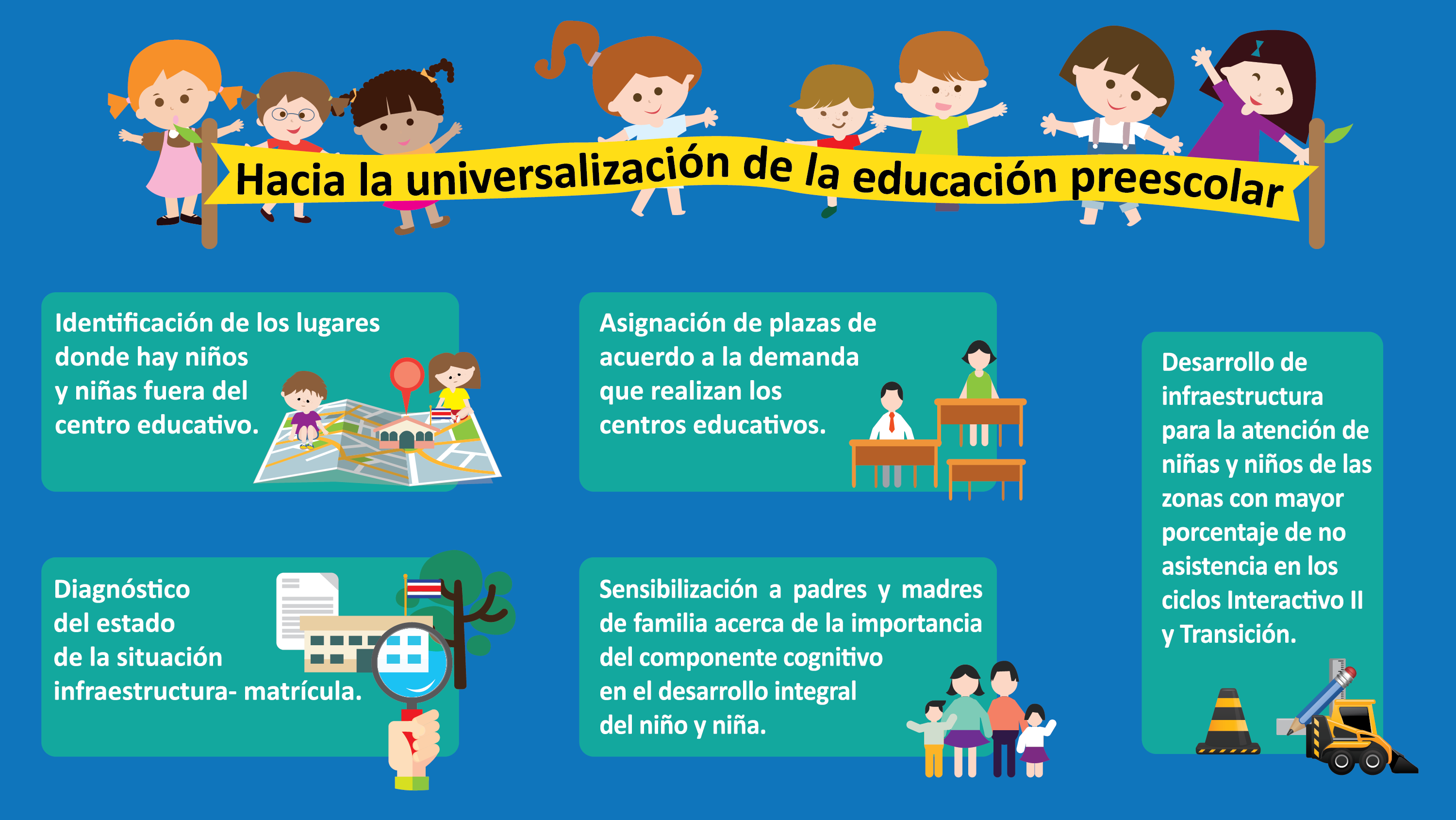 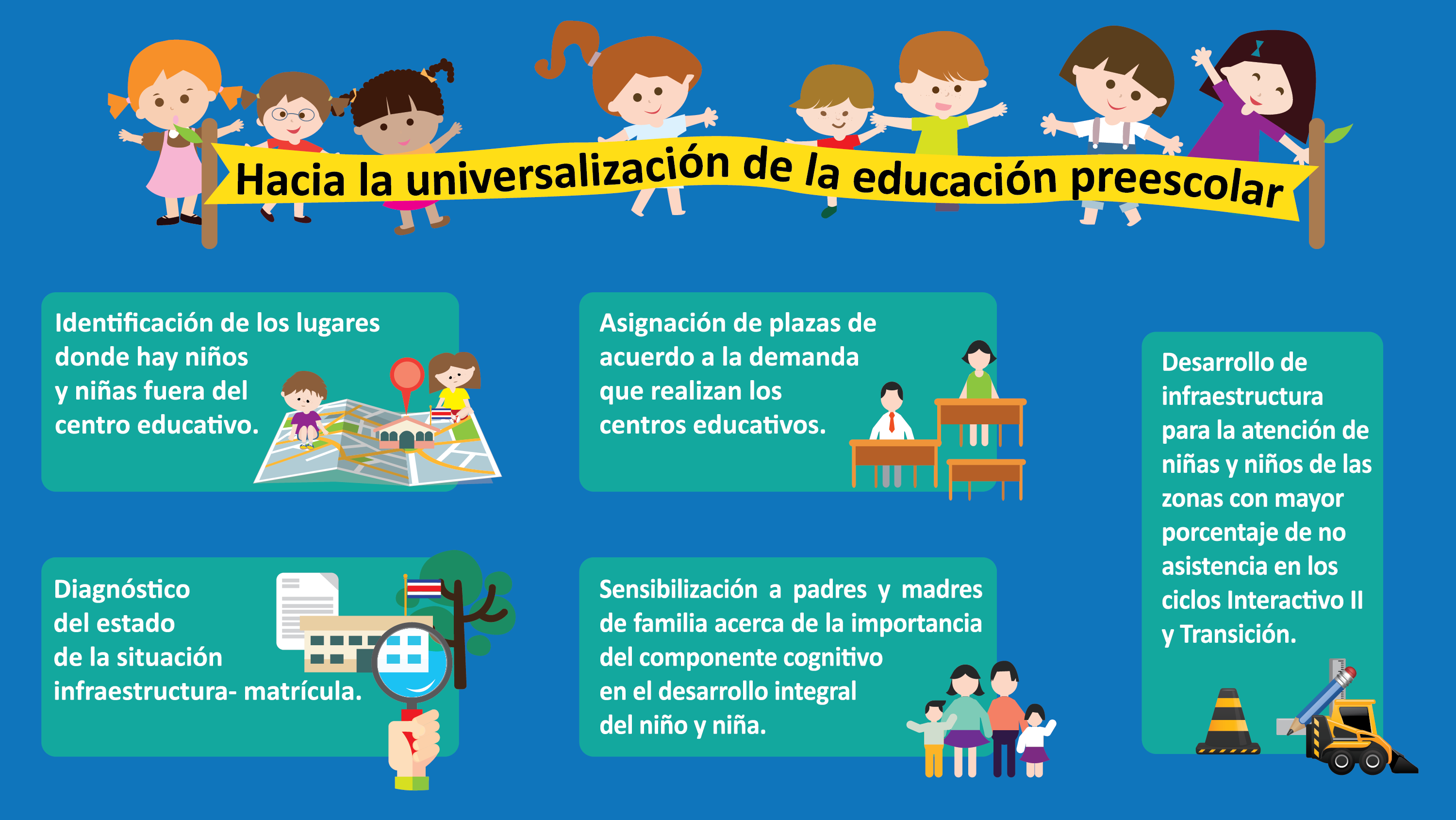 Mejora en               calidad de            procesos aprendizaje
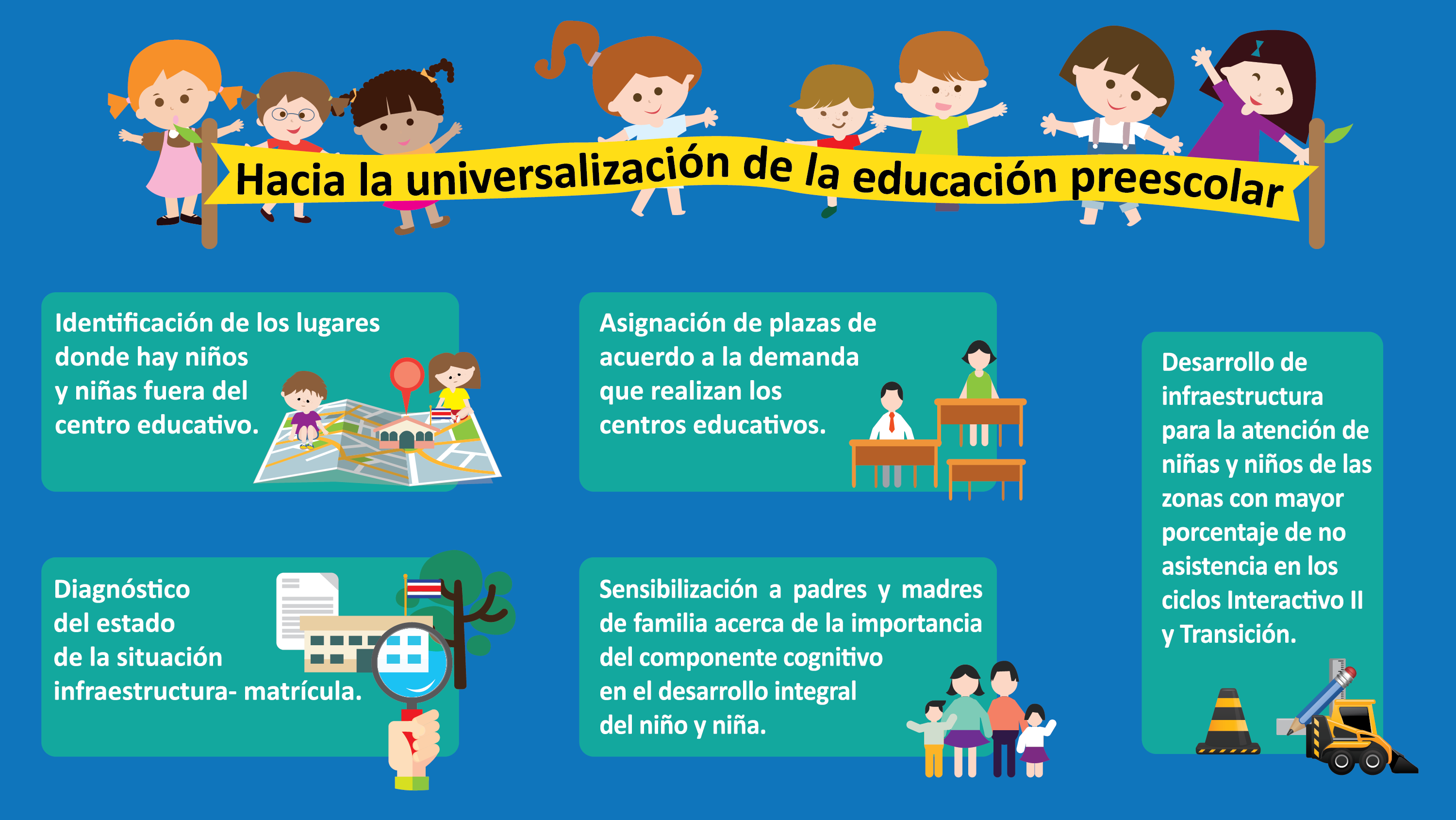 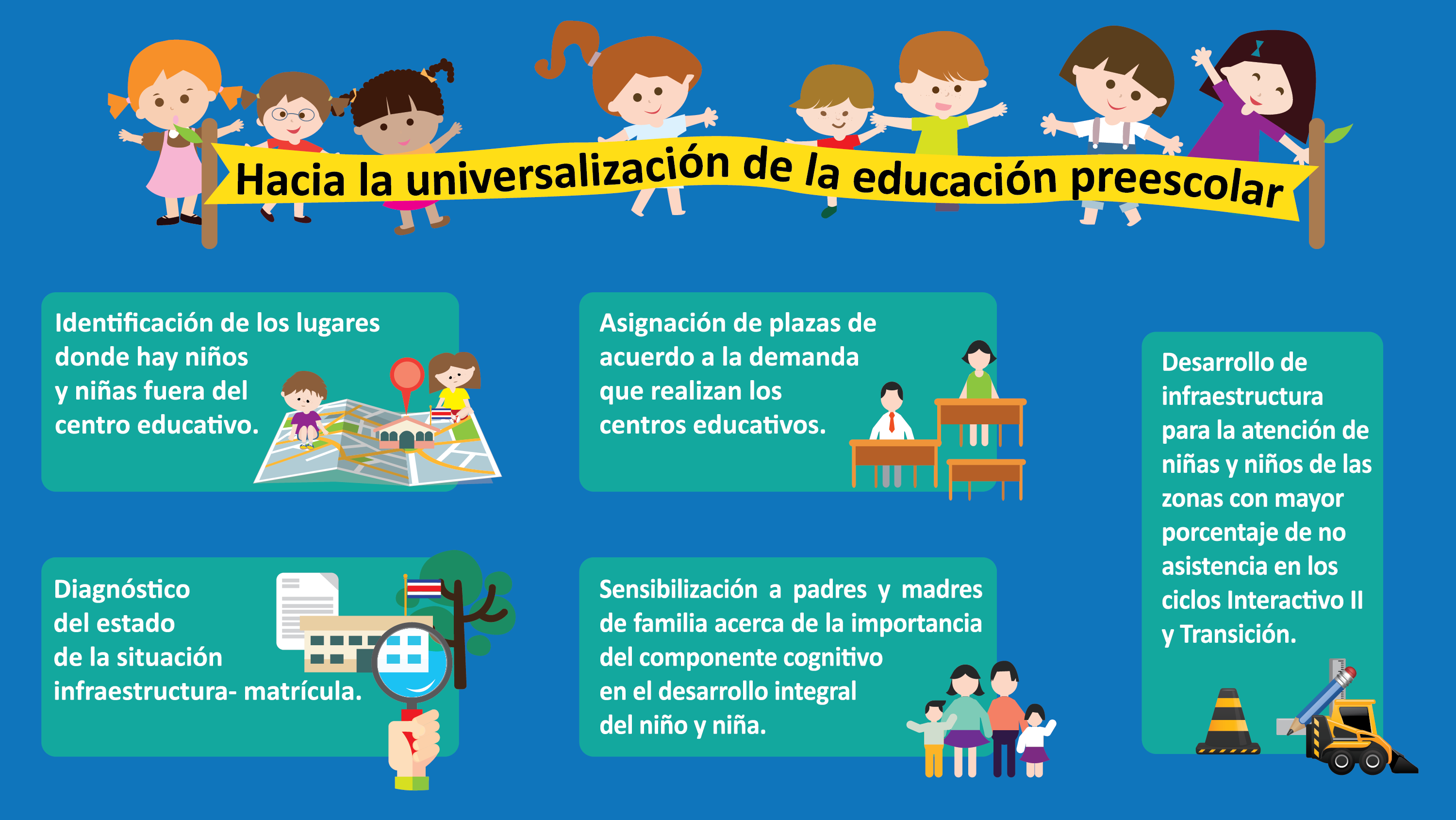 1
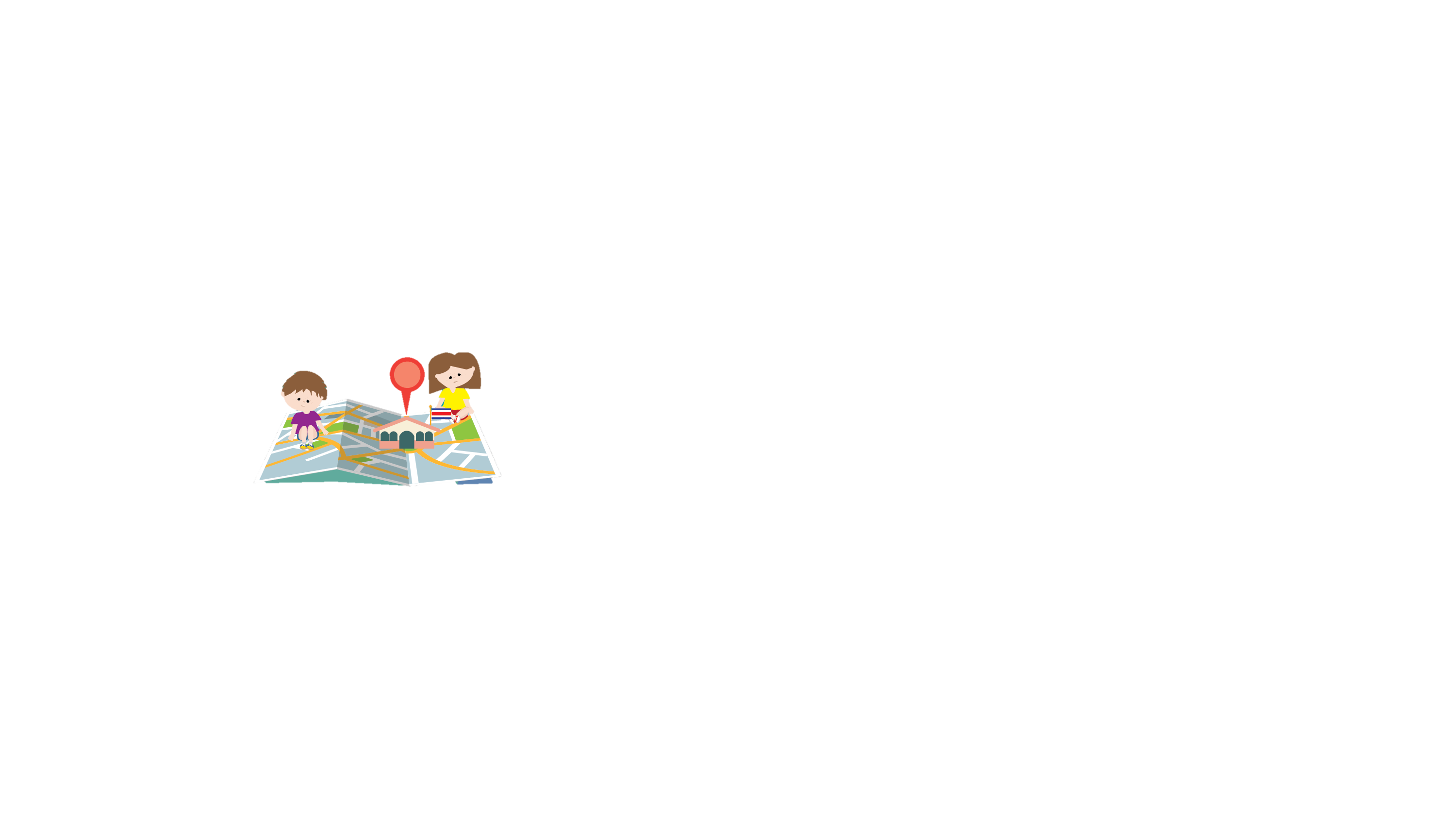 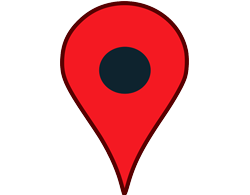 Identificación de lugares donde hay niñas y niños fuera del centro educativo
1
Base de datos con la identificación de los distritos prioritarios donde hay baja asistencia de niños y niñas al Ciclo Materno Infantil
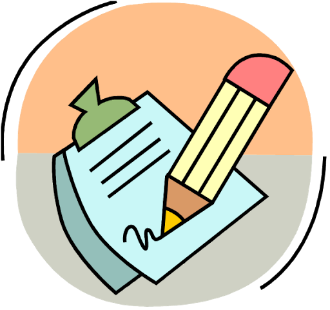 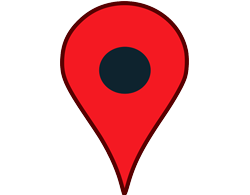 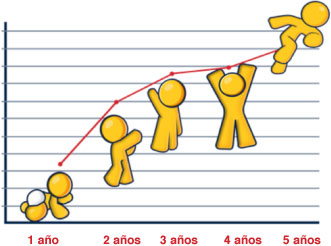 Incorporación en la Censo Nacional de la variable de educación preescolar relacionada con peso y talla
Hacia adónde vamos
1
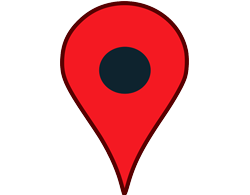 Generar un sistema de información en educación preescolar que facilite la línea base y la toma de decisiones en educación en la primera infancia.
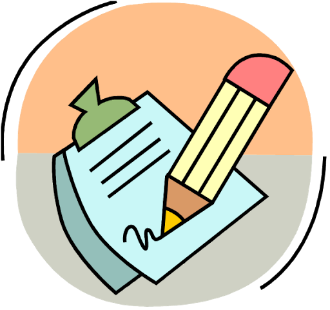 2
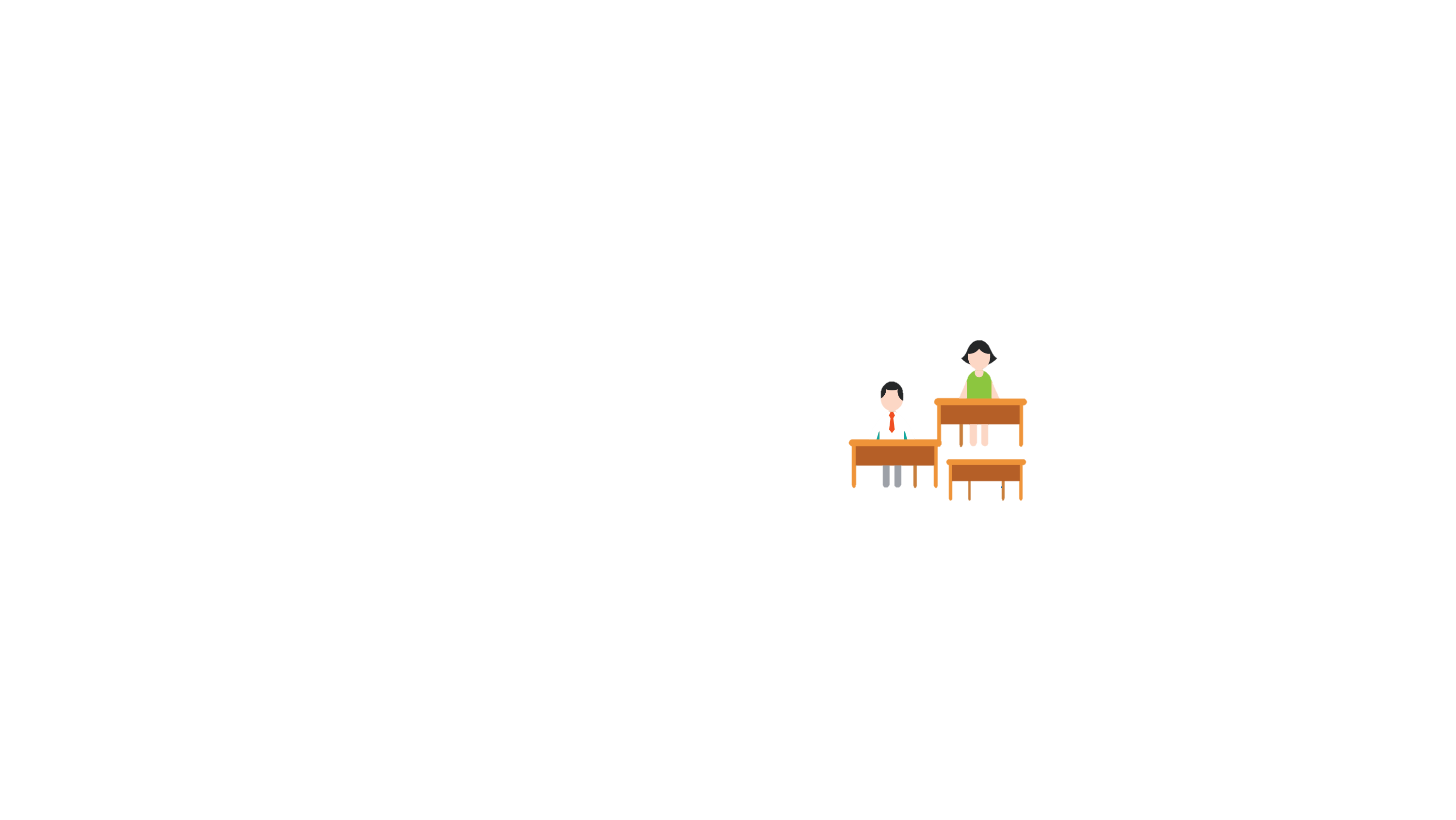 Asignación de plazas docentes
2
Dónde estamos
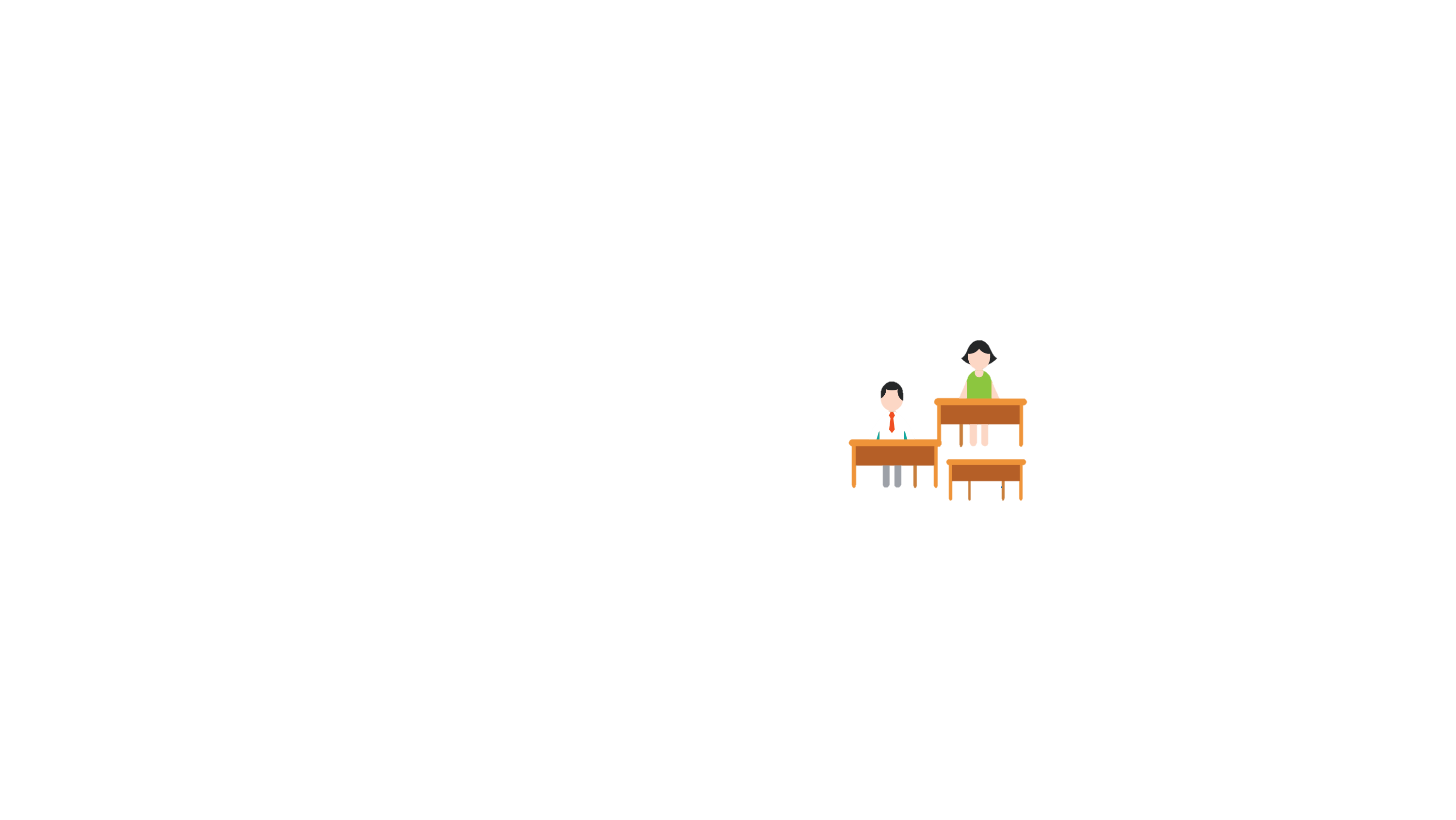 Aumentar la cobertura de códigos en educación preescolar y asignación de códigos a servicio de cuido estatales (60 plazas nuevas)
3
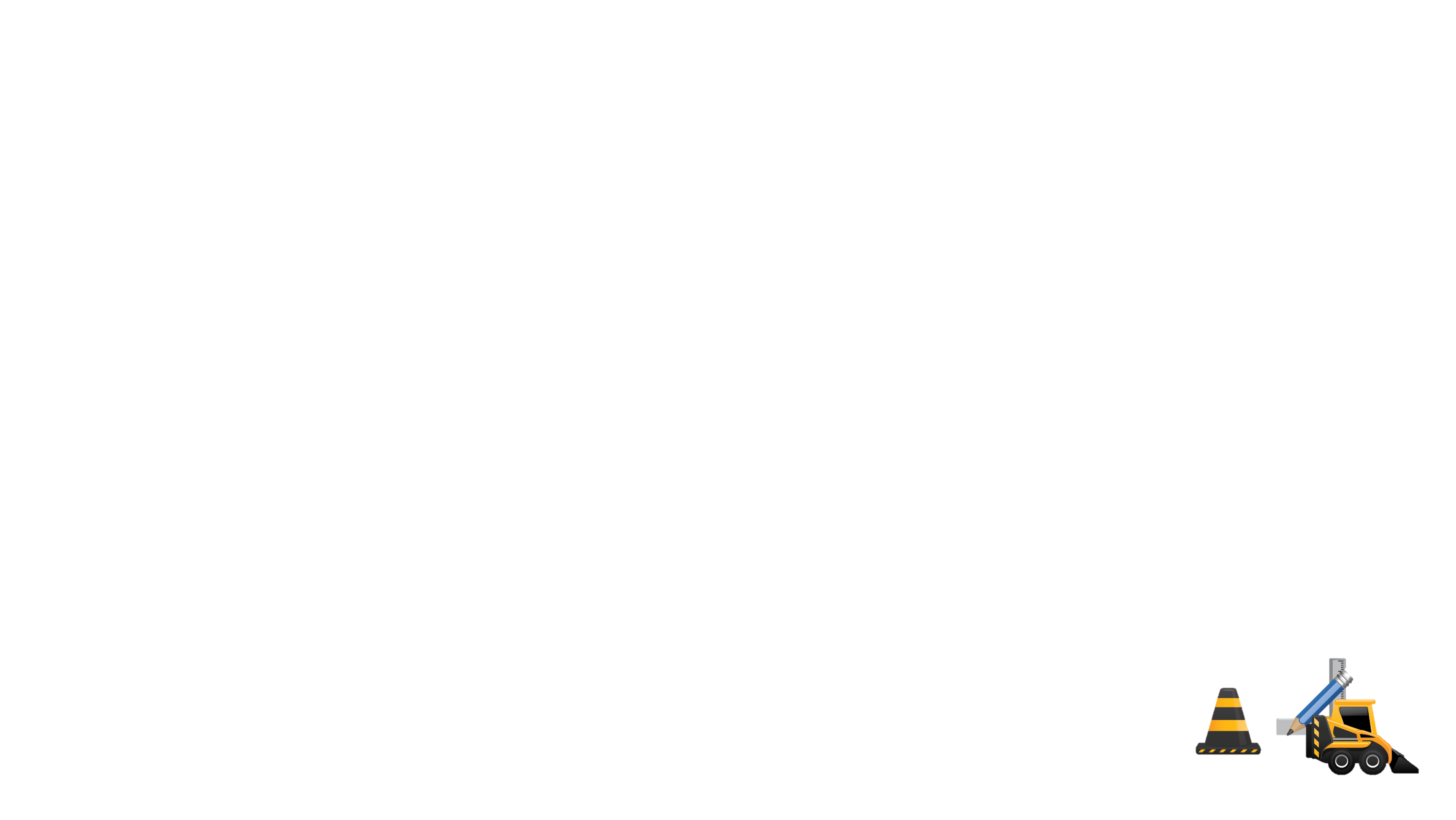 Mejoras en infraestructura en las zonas de menor desarrollo
Dónde estamos
3
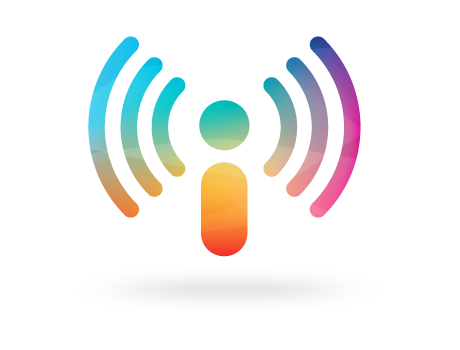 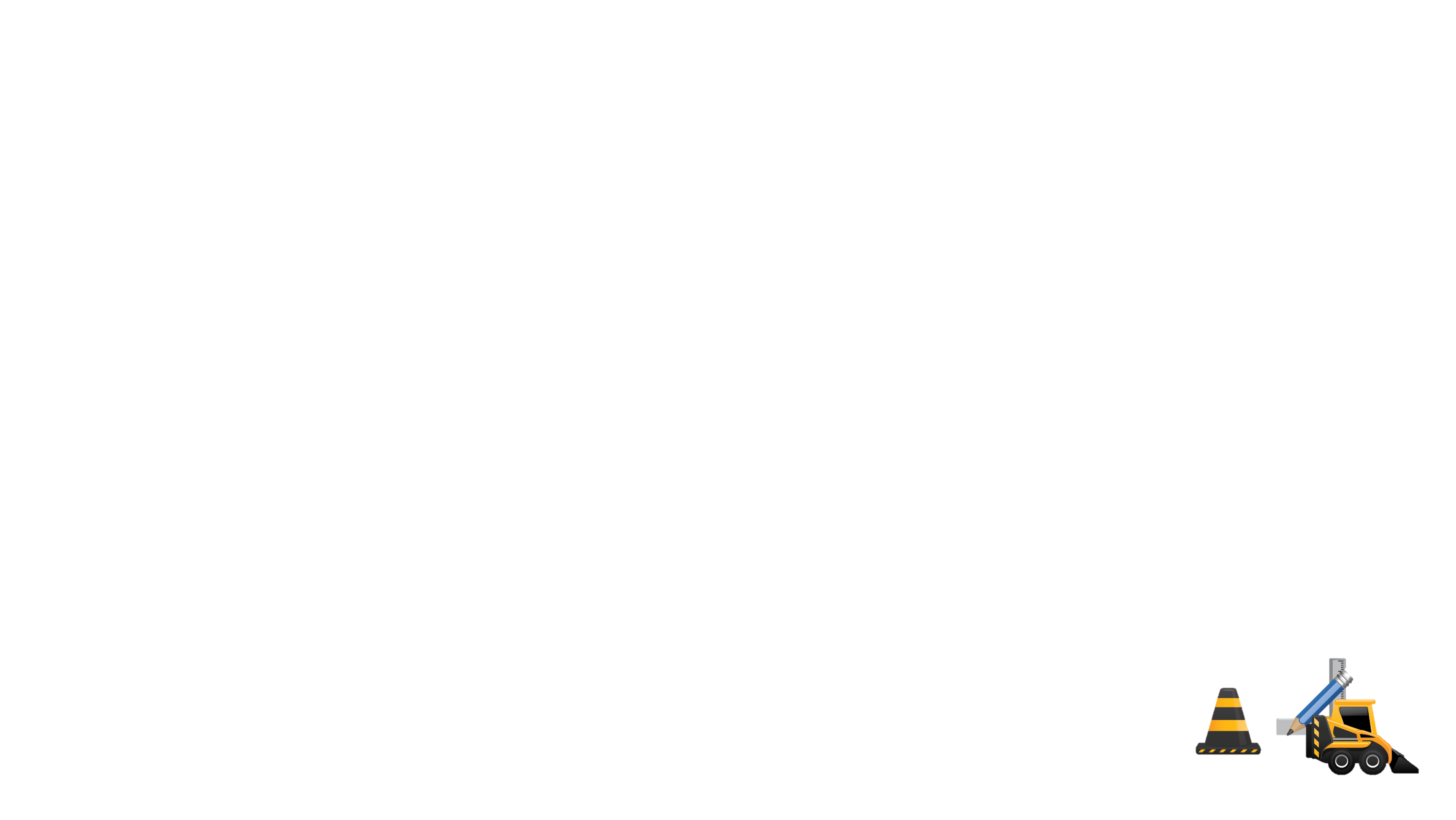 102 centros educativos con proyectos de infraestructura y conectividad.
4
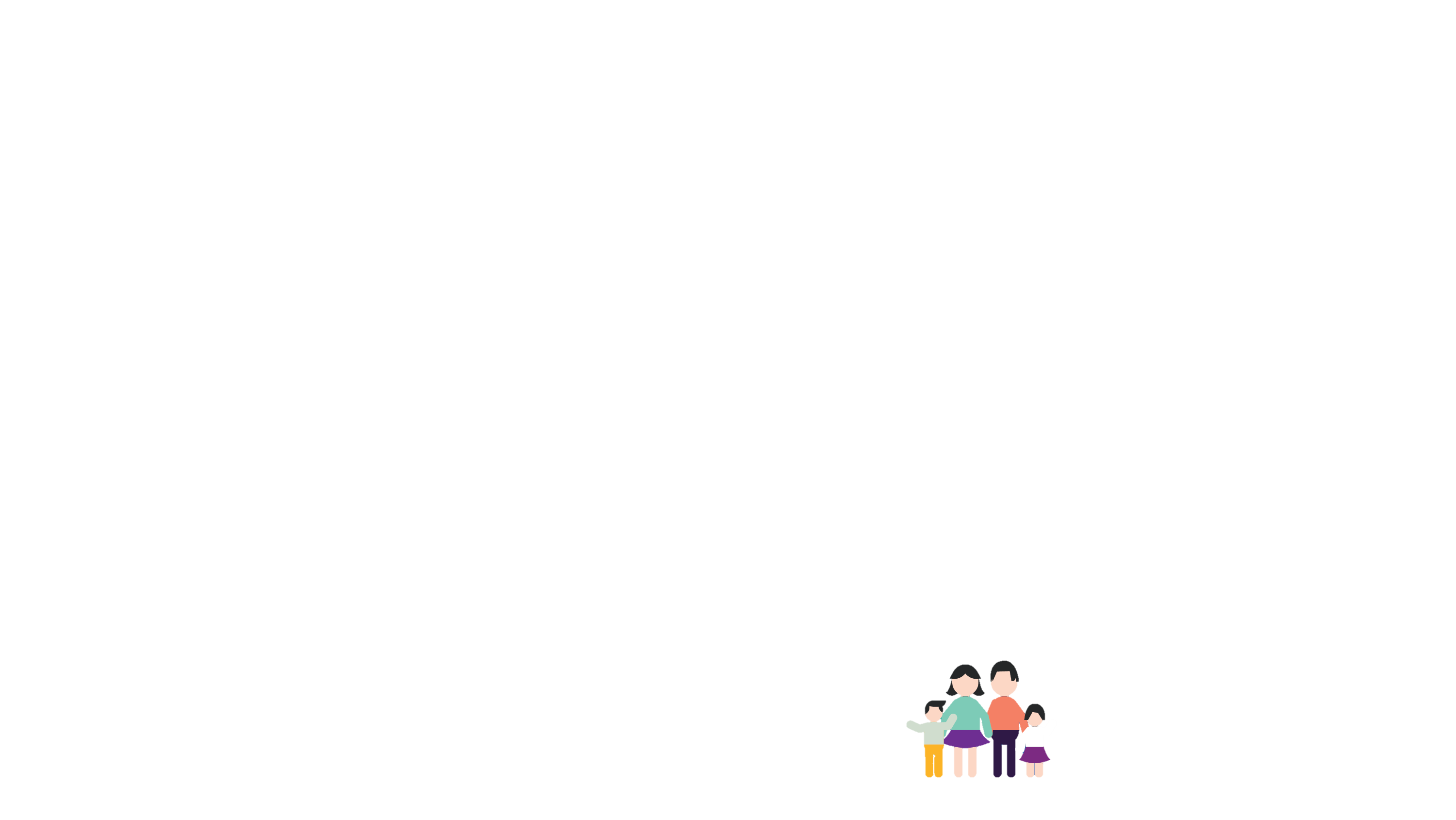 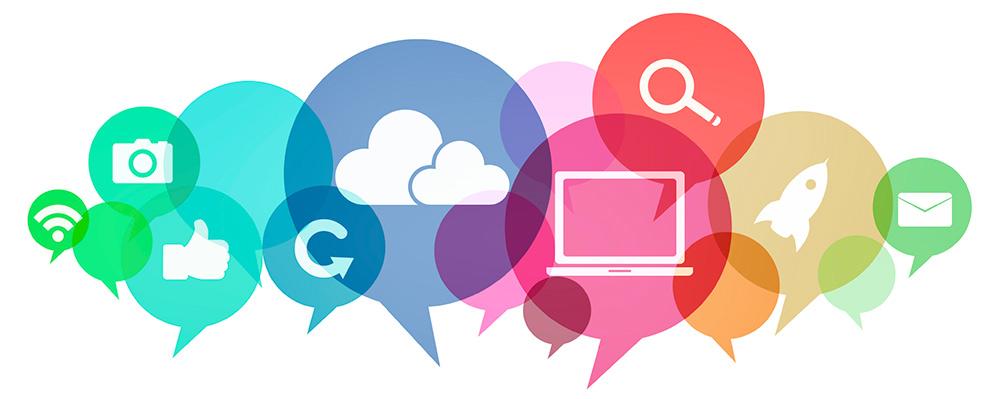 Sensibilización a la familia acerca de la importancia del componente cognitivo en el desarrollo integral de la niñez.
Estrategia de comunicación para el desarrollo de sensibilización en Primera Infancia
4
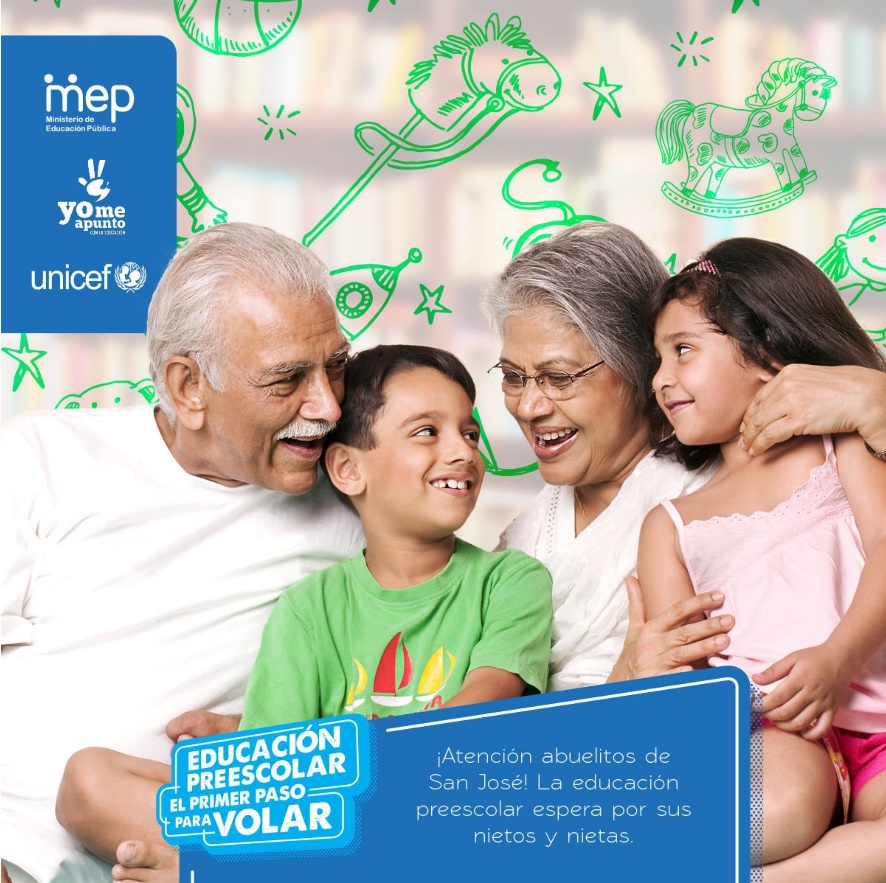 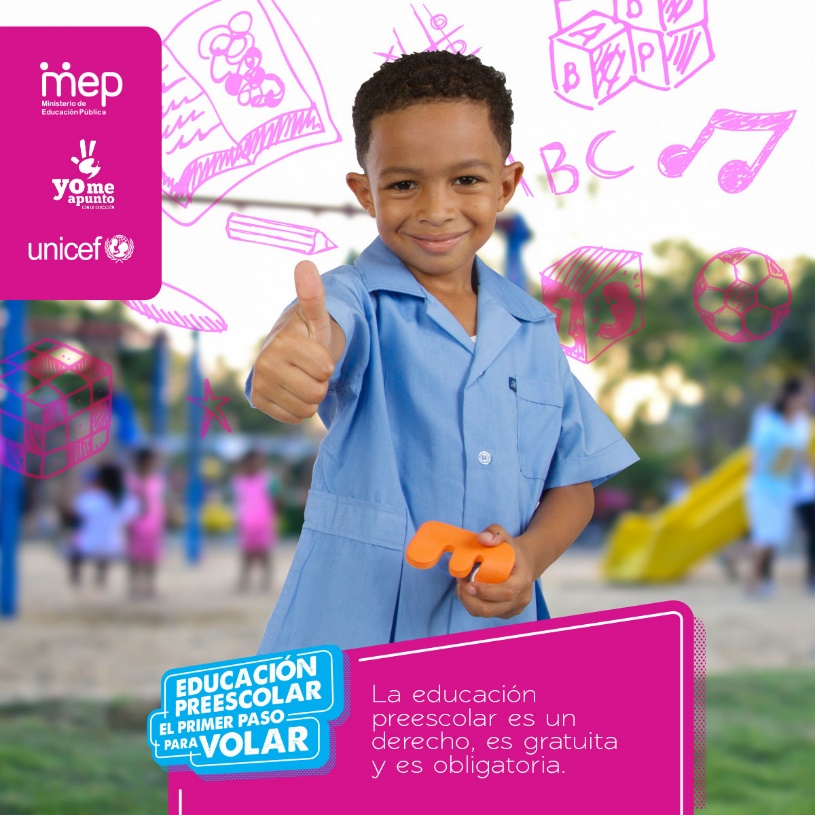 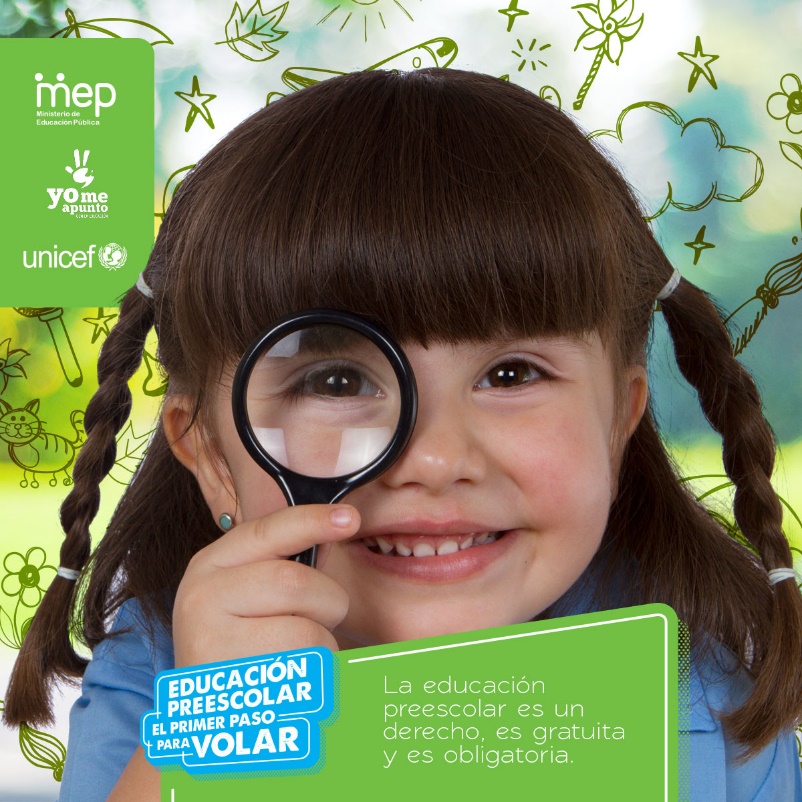 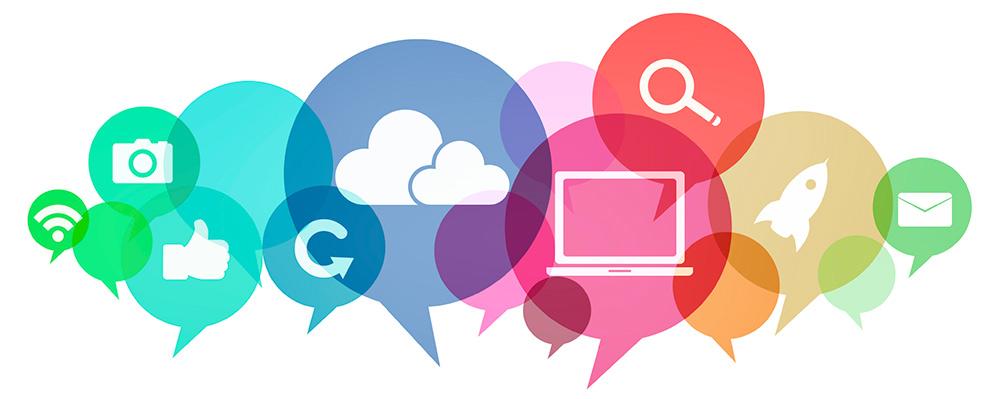 Dónde estamos
4
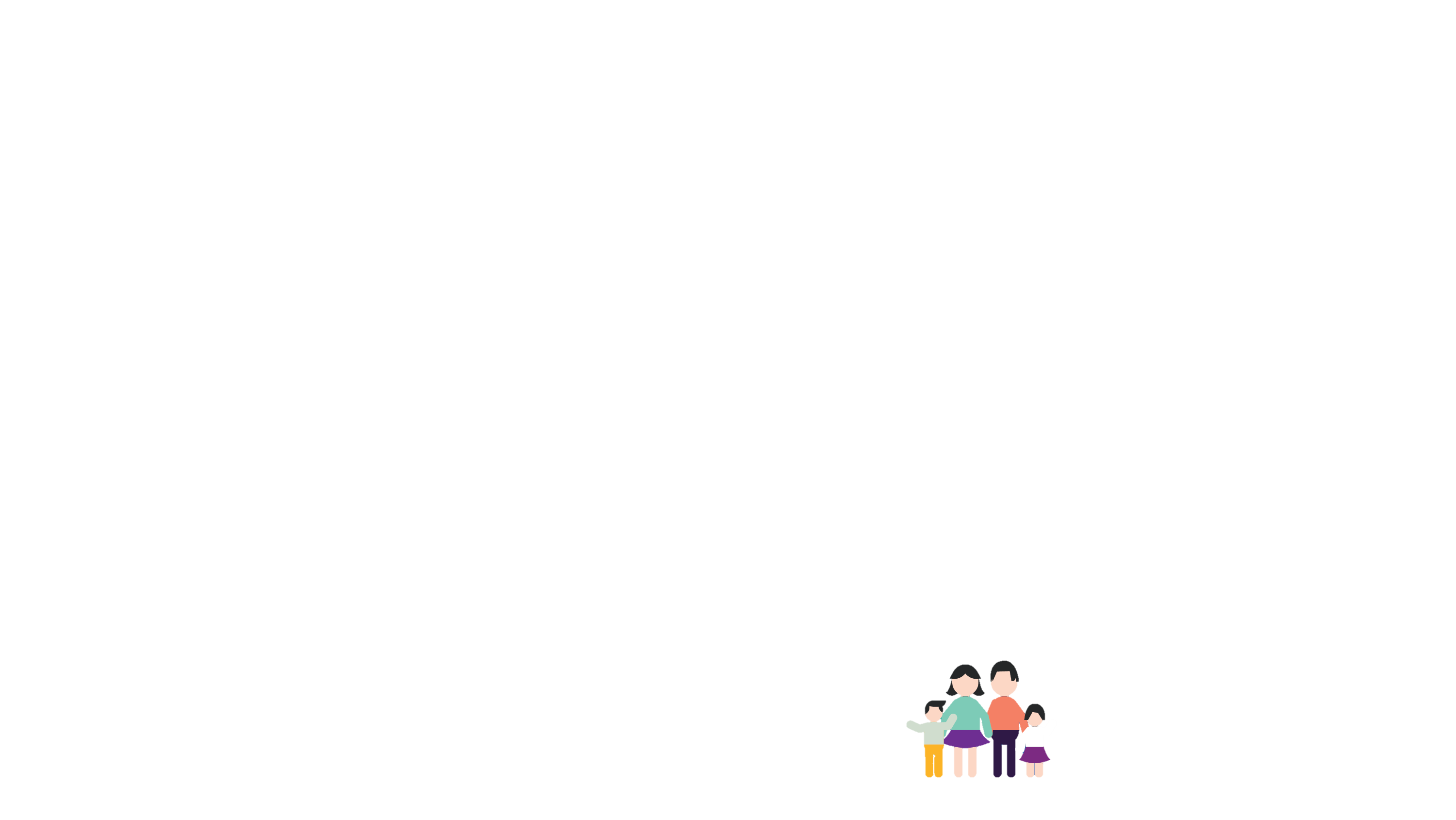 Producción de materiales didácticos y de apoyo.
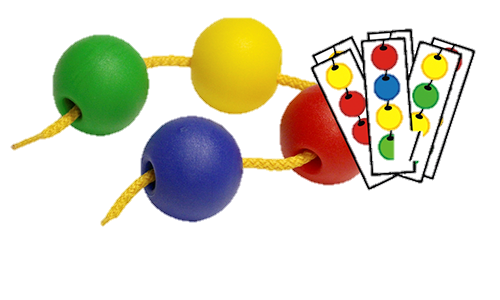 Diseño de plataforma 
                            en primera infancia como herramienta para el apoyo y trabajo con las familias
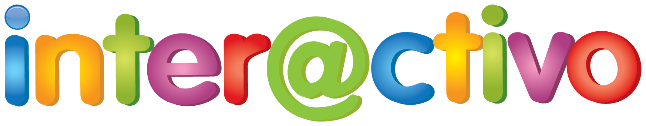 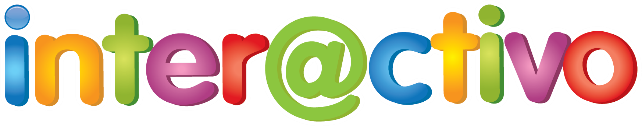 Dónde estamos
4
Implementación de la estrategia de comunicación MEP - Unicef en primera infancia.
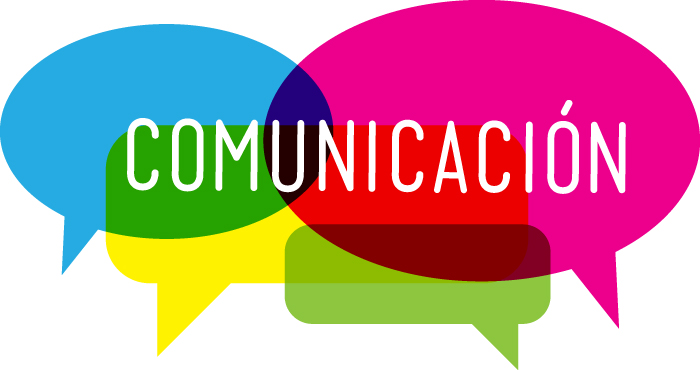 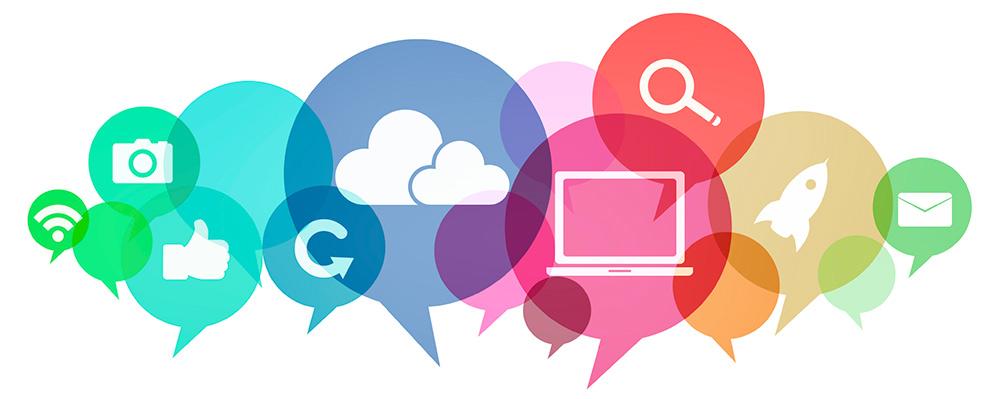 Diseño y ejecución de actividades comunitarias de lectura, cuenta cuentos con familia y organizaciones.
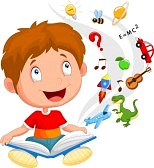 5
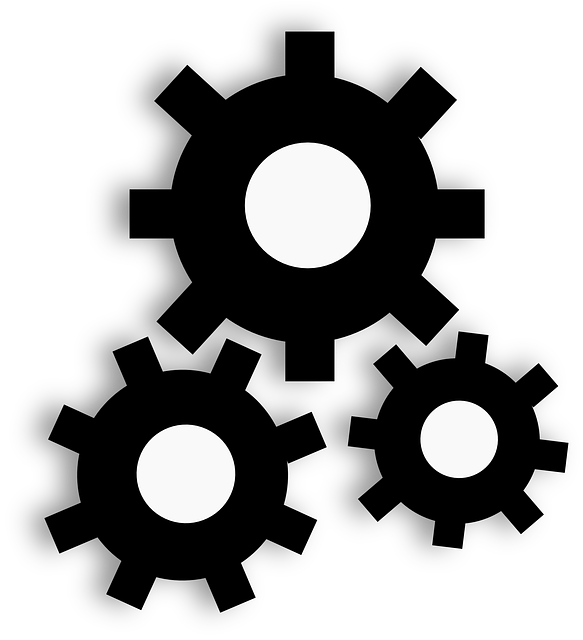 Mejora en la calidad de los procesos de aprendizaje
5
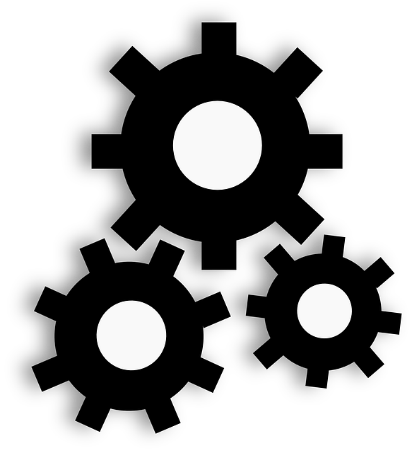 5
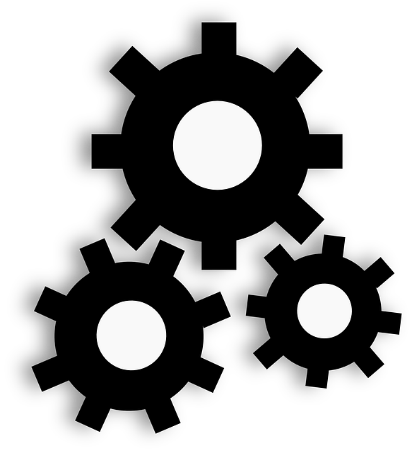 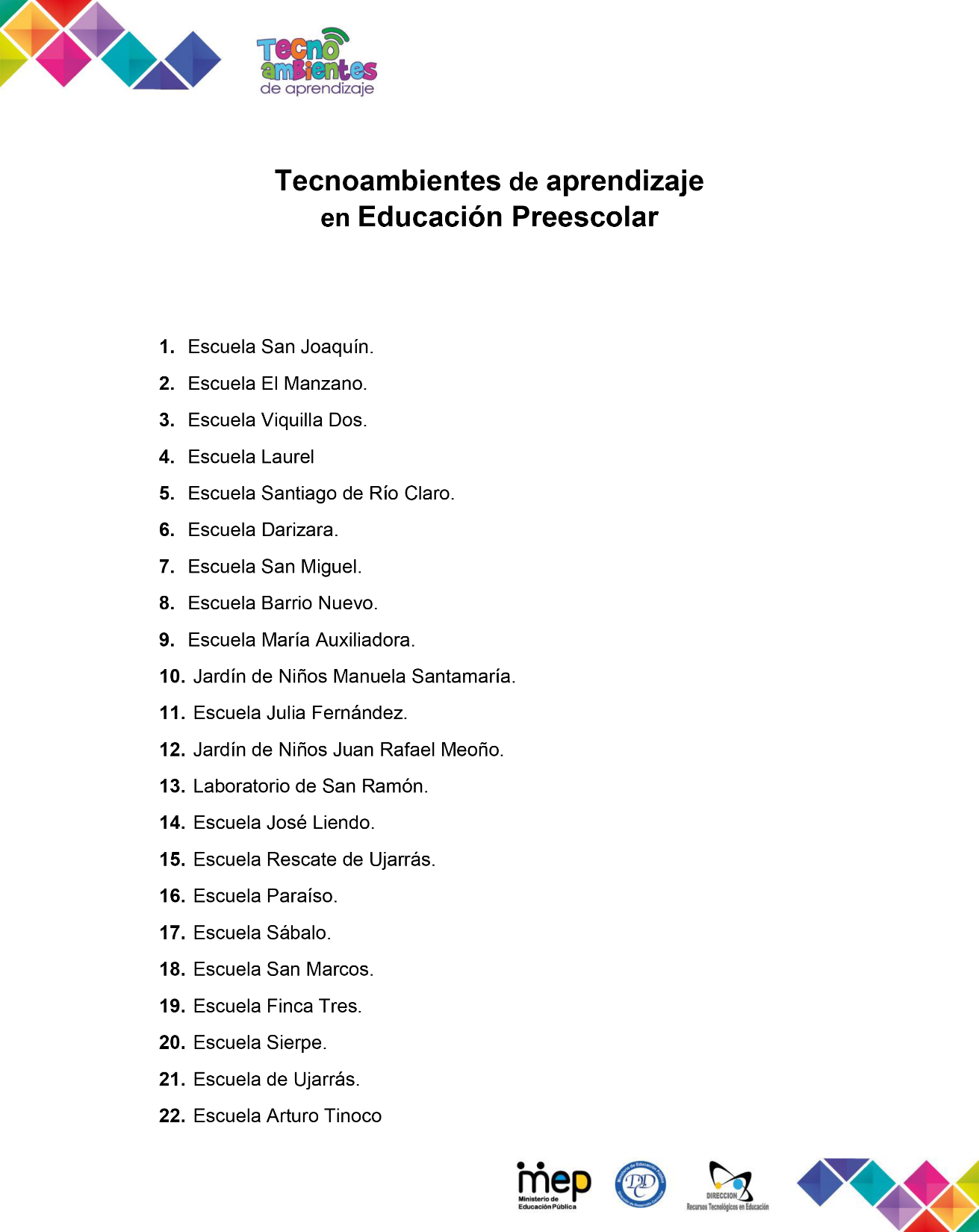 5
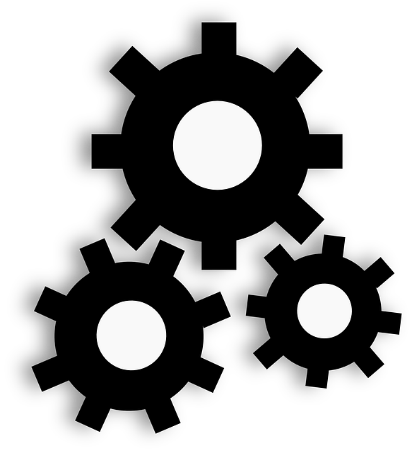 Cobertura
 
·         65 centros educativos de prescolar de 13 direcciones regionales con financiamiento MEP.
·         48 centros educativos de prescolar desde el PRONIE MEP-FOD.
·         97 centros educativos de 5 direcciones regionales  Con financiamiento del Fondo Nacional de Telecomunicaciones  (FONATEL). 
·         Para este 2016 se instalará el proyecto en 22 jardines de niños.
Hacia dónde vamos
5
Estrategia para la Gestión de Comedores Escolares.

Capacitar a 2150 docentes de educación preescolar en:

Taller de 4 módulos basada en el Programa de Estudio Programa de Estudio de Educación Preescolar (Expresión, comprensión oral, lectura, escritura

Capacitar 960 docentes de preescolar en:

Cursos de Lenguaje y Cognición en línea para educadores de preescolar a partir del mes de junio
 
·
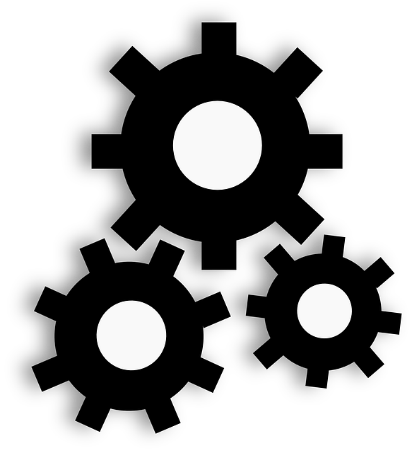 Debemos tomar en cuenta
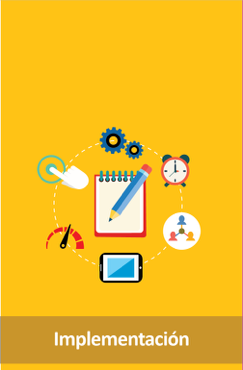 Nuevo currículo: una respuesta
Lograr capacidades cognitivas superiores
Investigaciones recientes muestran que la inversión en intervenciones tempranas, diseñadas para aprovechar las etapas cruciales del desarrollo cerebral, puede mejorar la vida de los niños y niñas más desfavorecidas y vulnerables y sus sociedades, ayudando a romper los ciclos de pobreza, violencia y desesperanza. En abril 2014, UNICEF
Quinto Informe: 
Estado de la Educación 2015
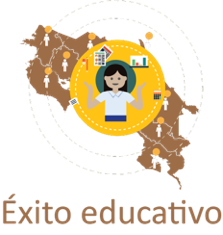 Las contribuciones del nuevo Programa consisten en:

1. Presentar bases teóricas y metodológicas sólidas que reflejan razonablemente los nuevos hallazgos científicos y las tendencias internacionales;
2. Incorporar valiosos perfiles del estudiante saliente y del docente en este nivel;
3. Priorizar la articulación entre la educación preescolar y la primaria para evitar el anterior patrón de repitencia y fracaso escolar en los primeros años de la primaria;
4. Enfatizar el desarrollo cognitivo de los niños de preescolar, promoviendo el desarrollo de las competencias de la lectoescritura emergente; y
5. Integrar el uso de las TICS en el currículo de forma explícita.
Elementos del currículo oficial
Avance significativo pero desigual
No todas las direcciones regionales tienen las mismas condiciones y carácterísticas

Elementos socioeconómicos y culturales distintos
Características de la población
Recursos disponibles
Características de docentes: preparación inicial

Gestión de la implementación distinta
Capacitaciones docentes
Seguimientos a acción de aula
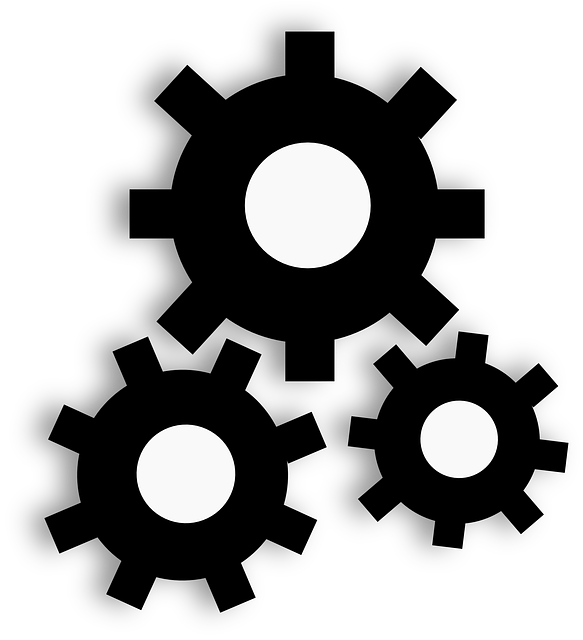 Quinto Informe: 
Estado de la Educación 2015
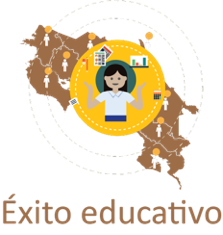 Papel crucial de asesores pedagógicos regionales en el éxito de la reforma
Modular adecuadamente las exigencias en cada elemento del currículo

Identificar los elementos y ajustar  las demandas cognoscitivas y cognitivas al escenario histórico y a la realidad que tenemos
Colocar en perspectiva histórica: unos pasos ahora, otros después.
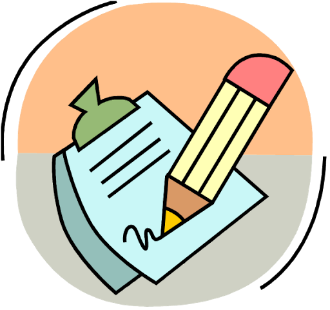 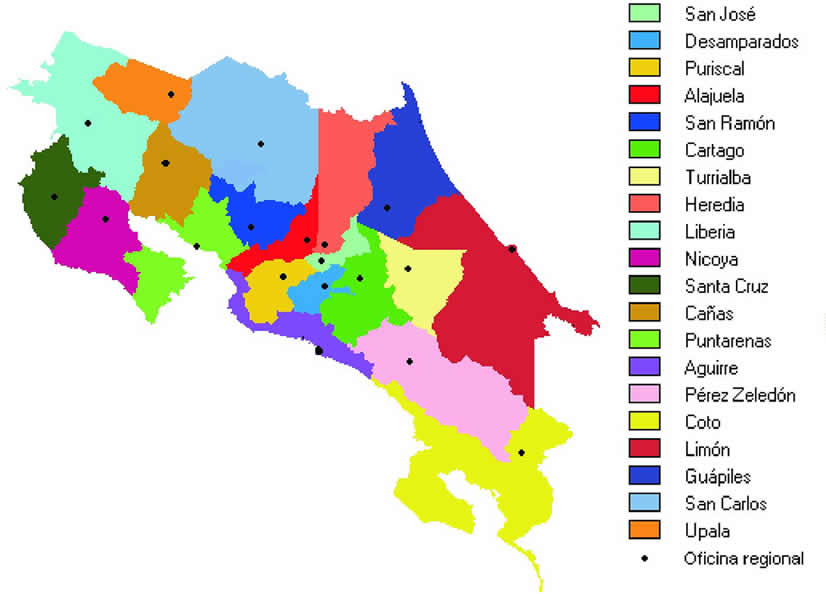 Es necesaria una acción especial intensa en todas las direcciones regionales educativas
Se trata de intentar que en todo el país la reforma sea exitosa
Es decisivo trabajar con los docentes, directoras de instituciones, padres de familia

Sería importante el diseño de un plan de acción específico para cada regional de acuerdo a sus condiciones 

Se ocupará en todas las regionales el apoyo de los directores regionales y jefes de asesorías y la acción decidida de las  asesoras pedagógicas.
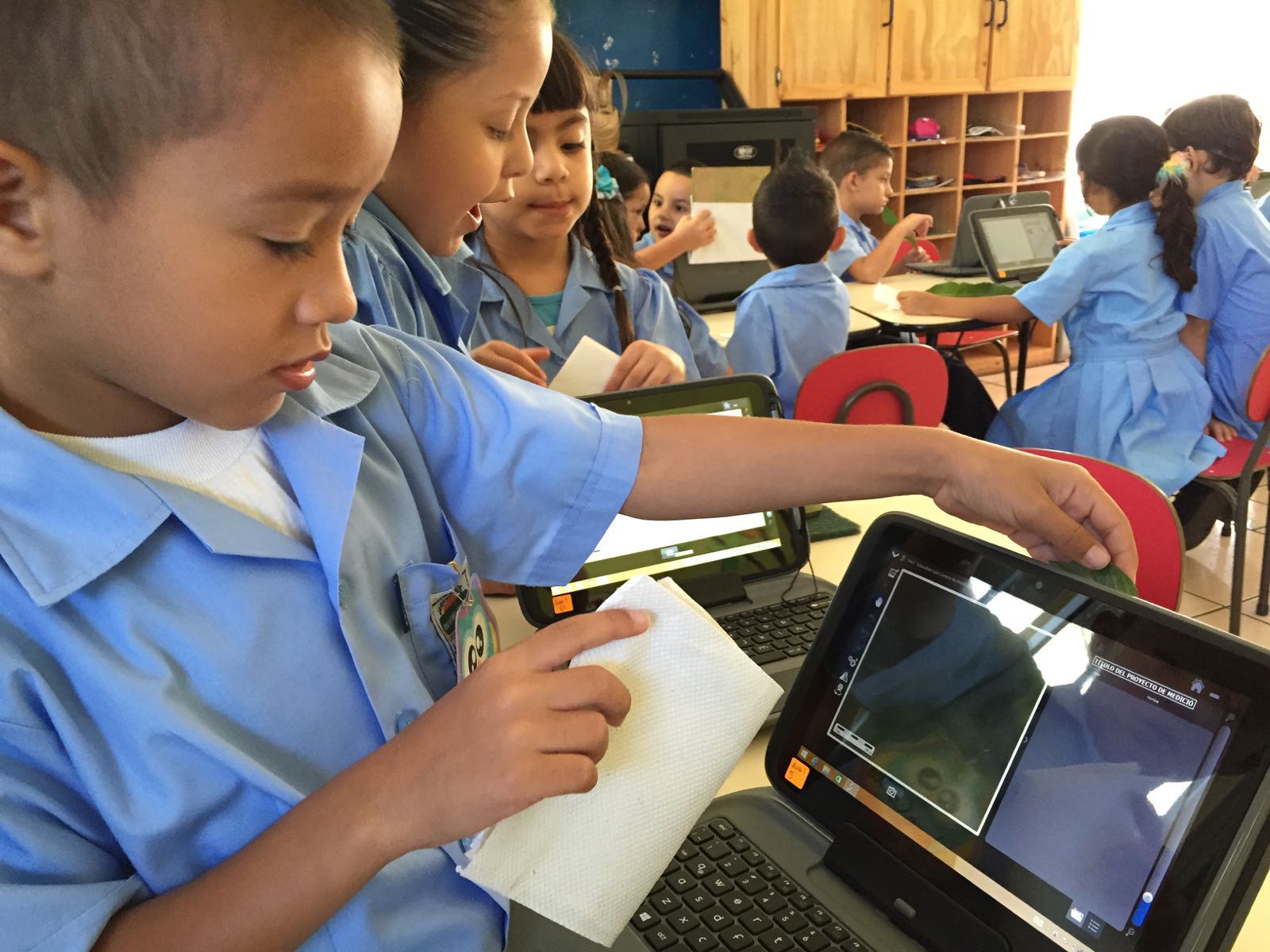 Este desafío convoca la competencia
 y el compromiso de todos